Desafios para se Construir uma Sala de Inteligência do SUS
Experiência do Estado do Rio de Janeiro
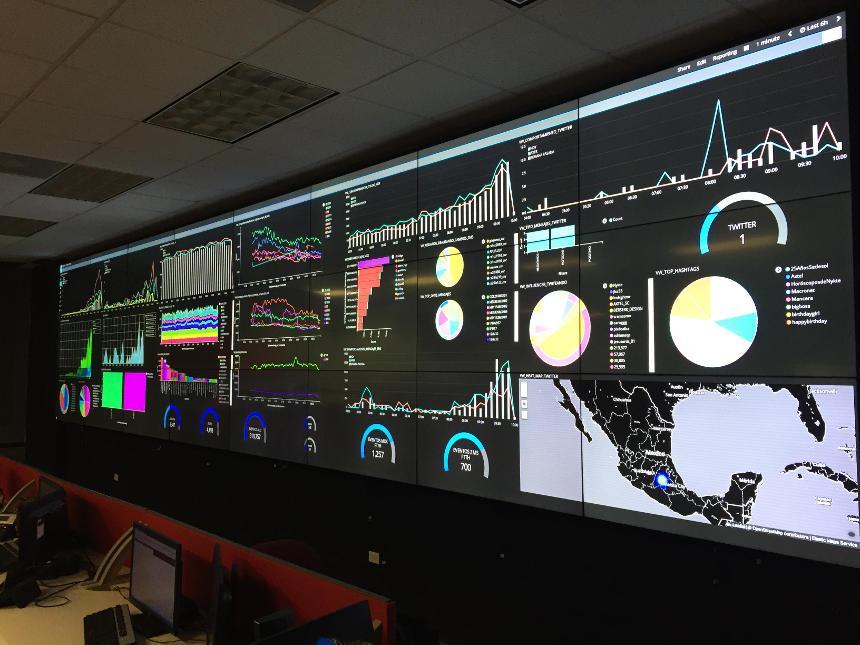 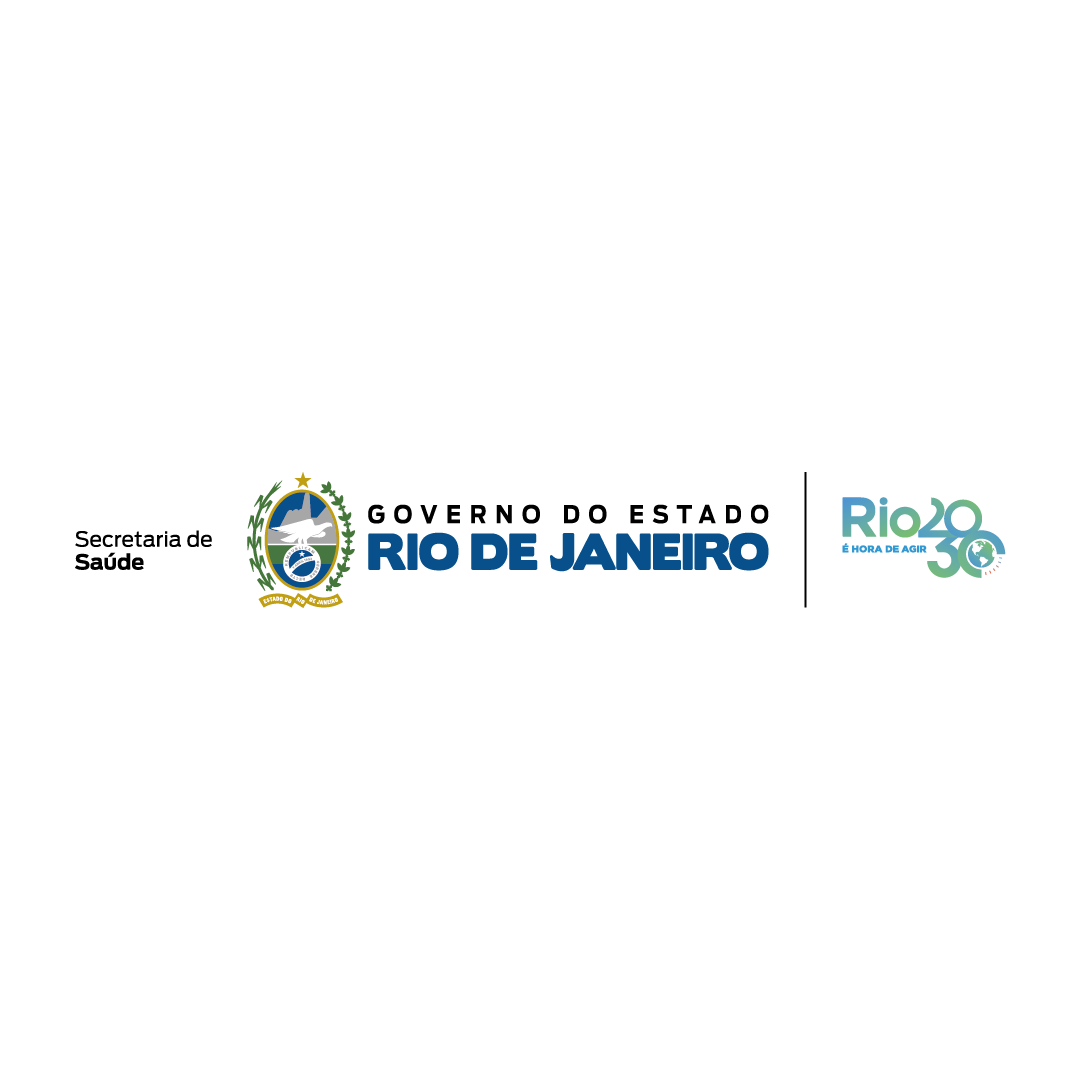 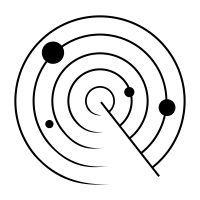 CIEGES-RJ
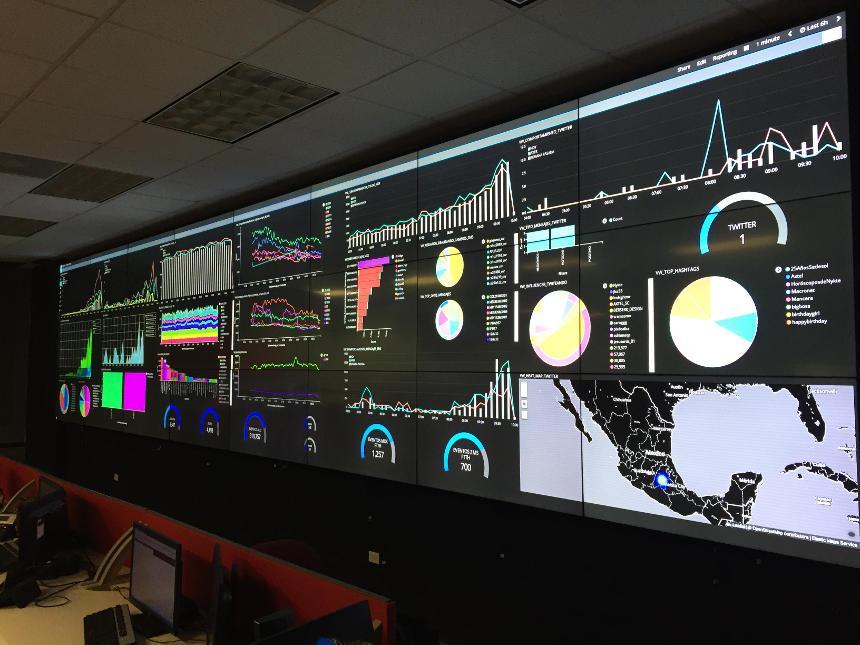 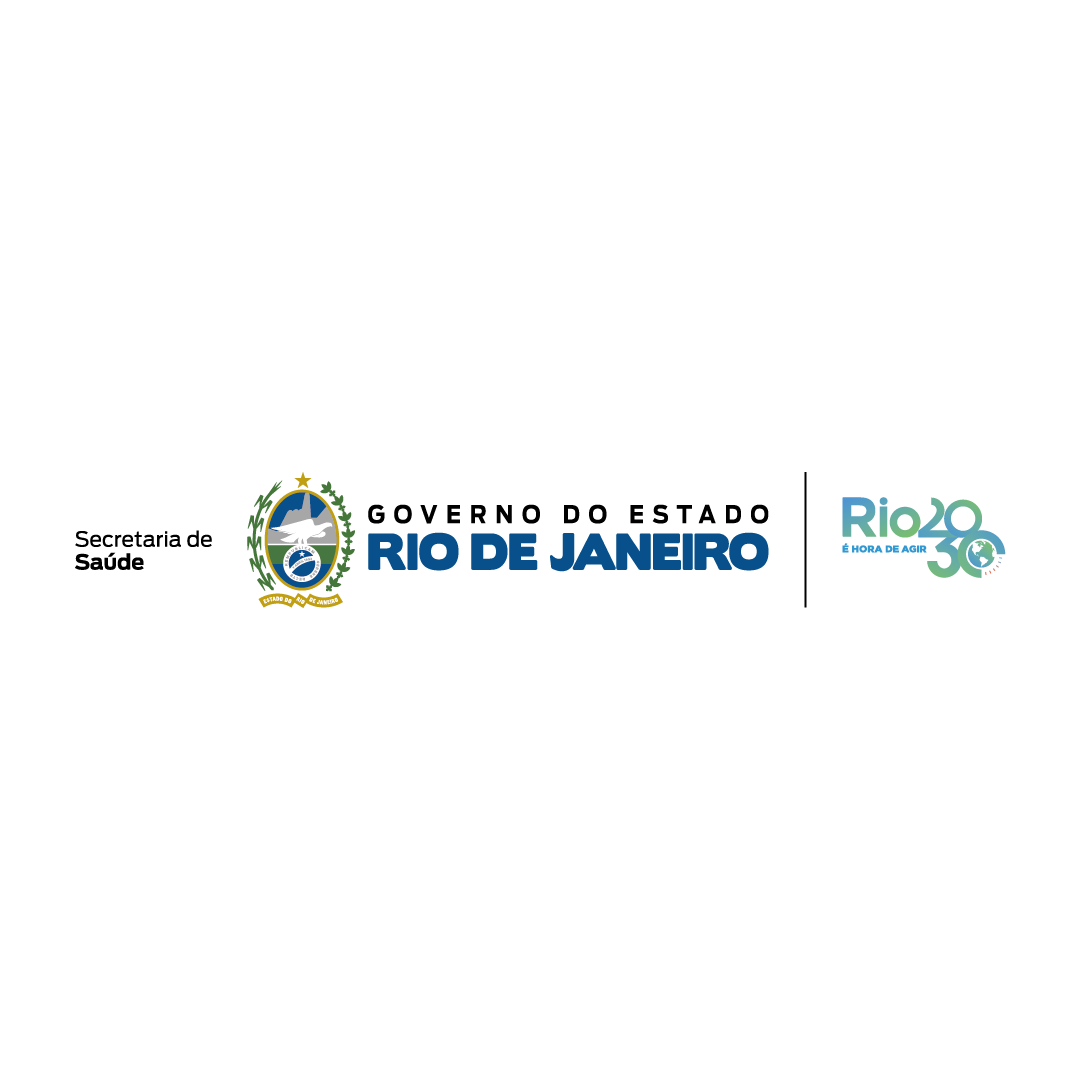 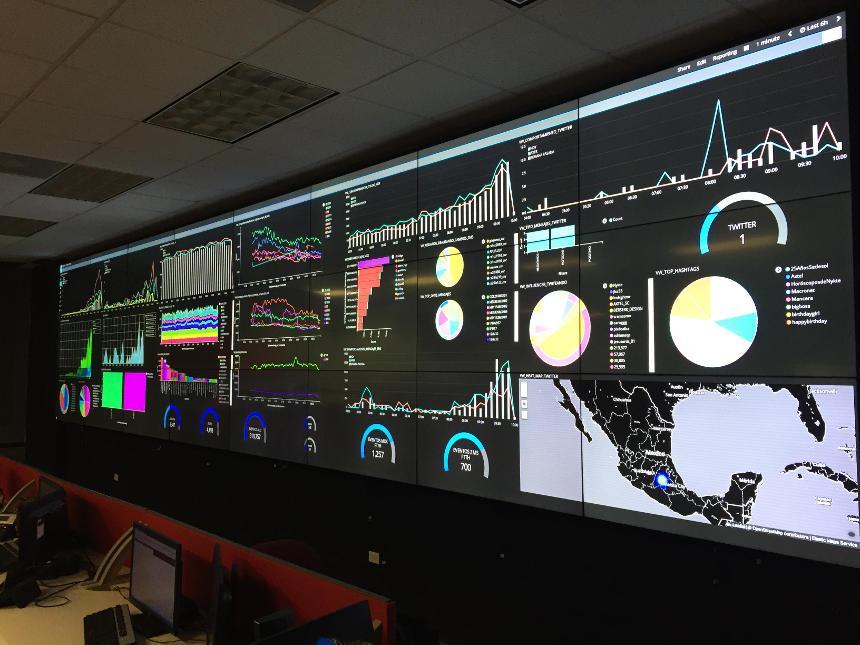 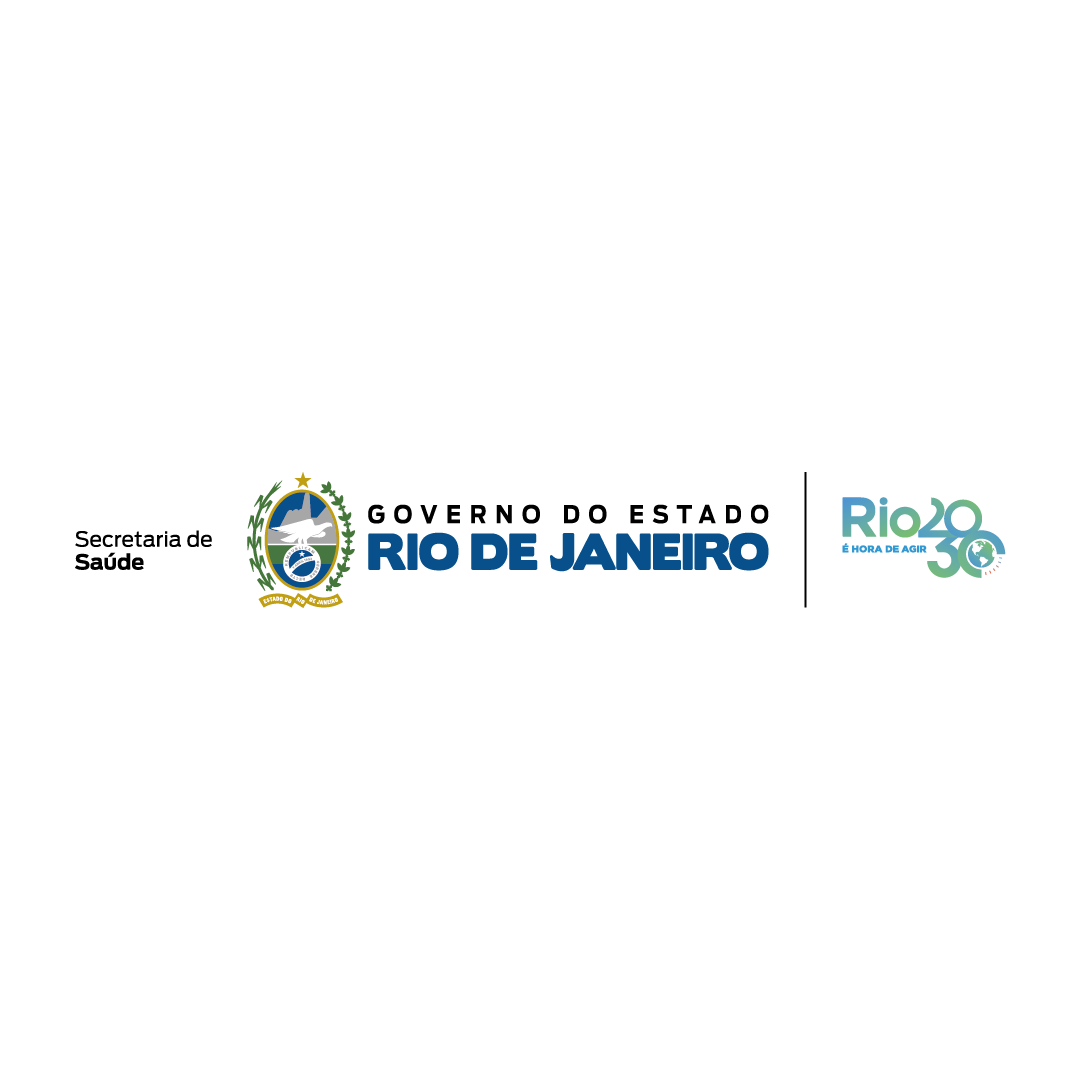 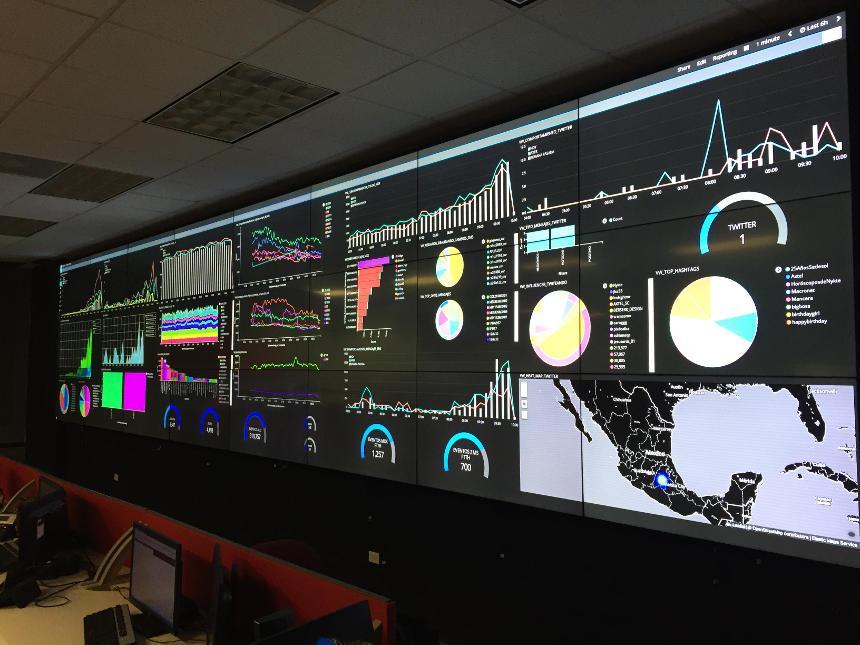 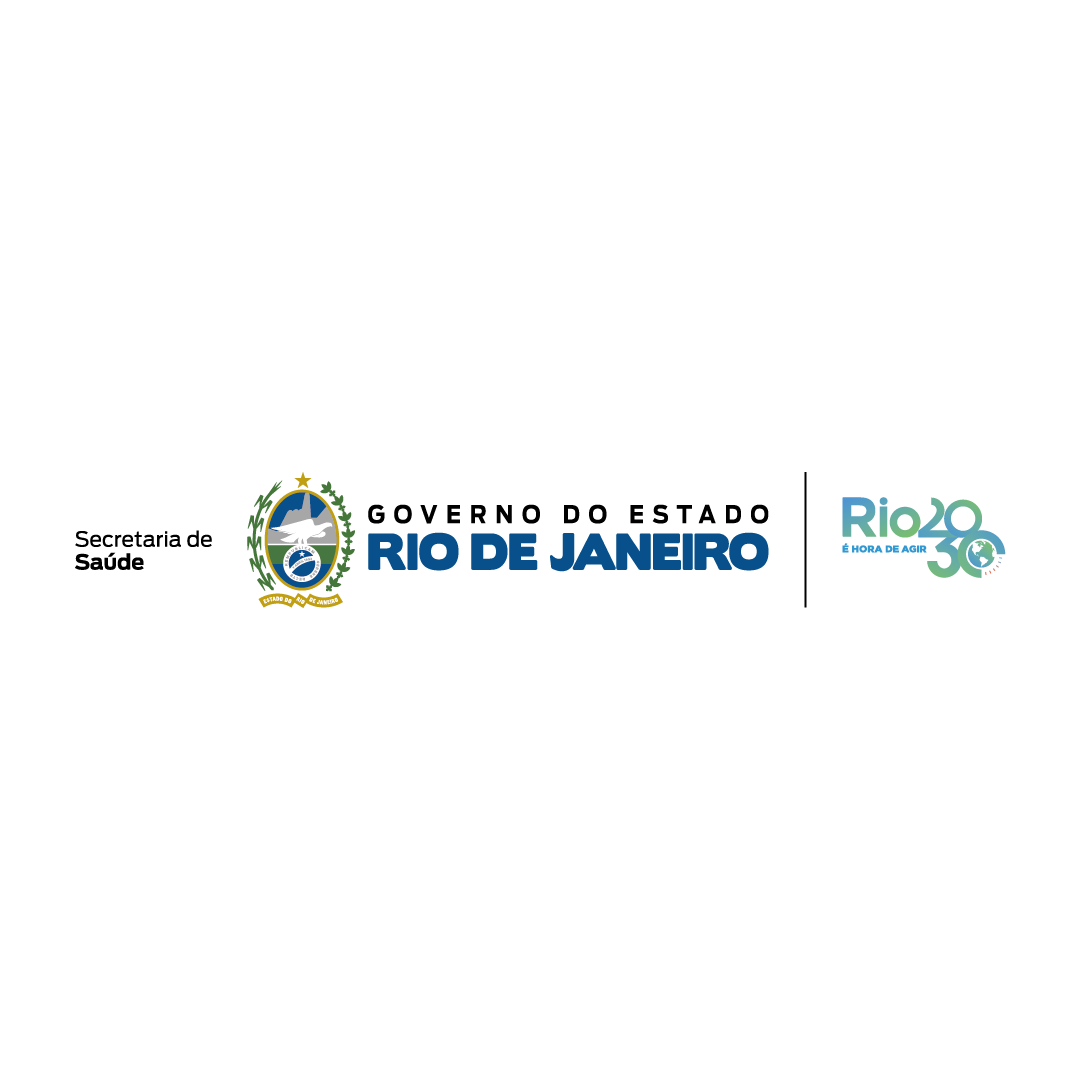 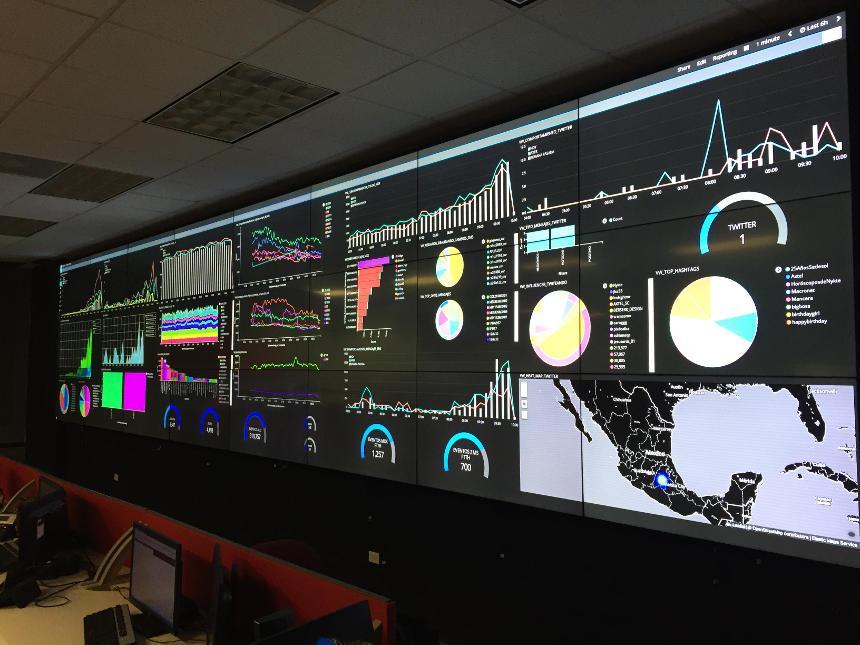 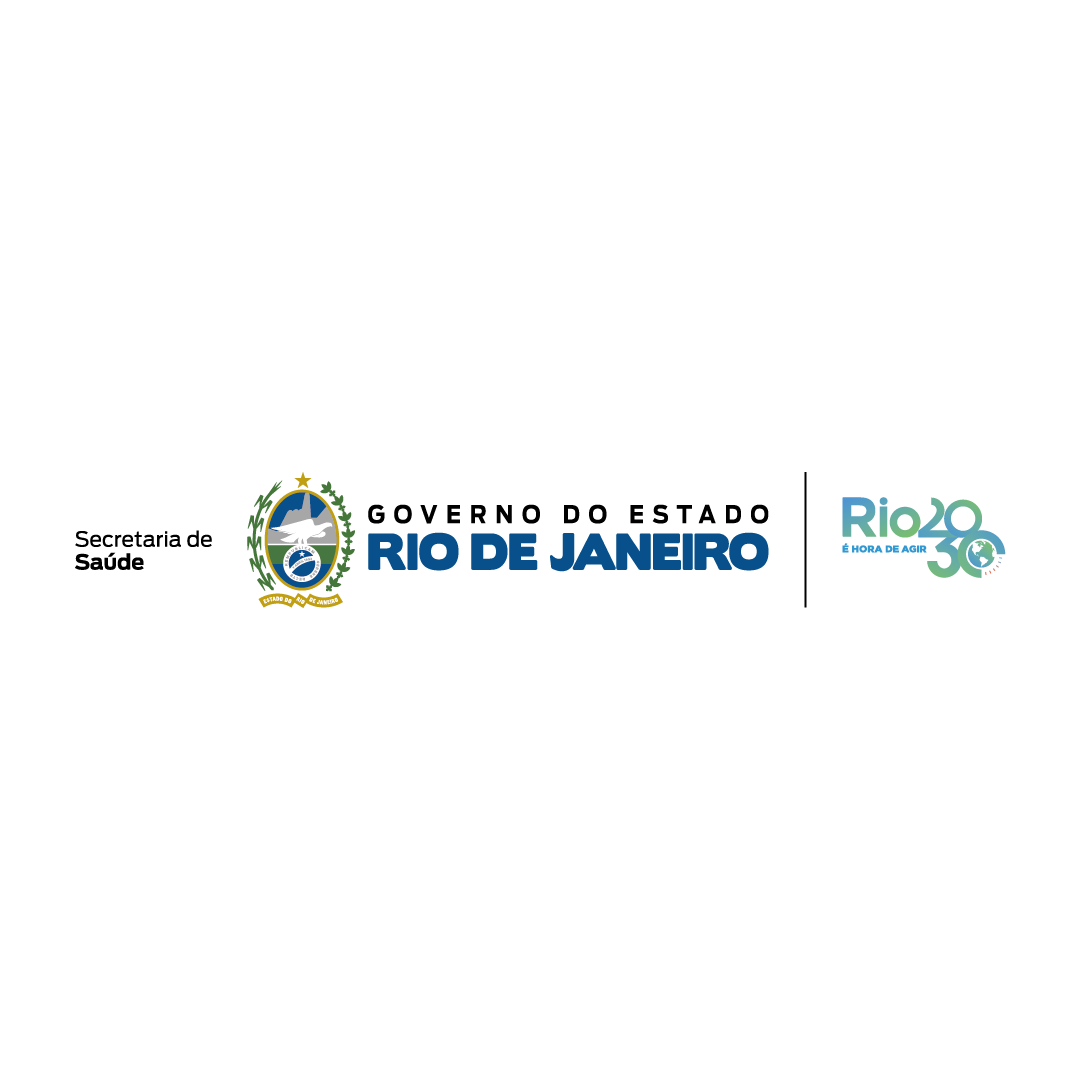 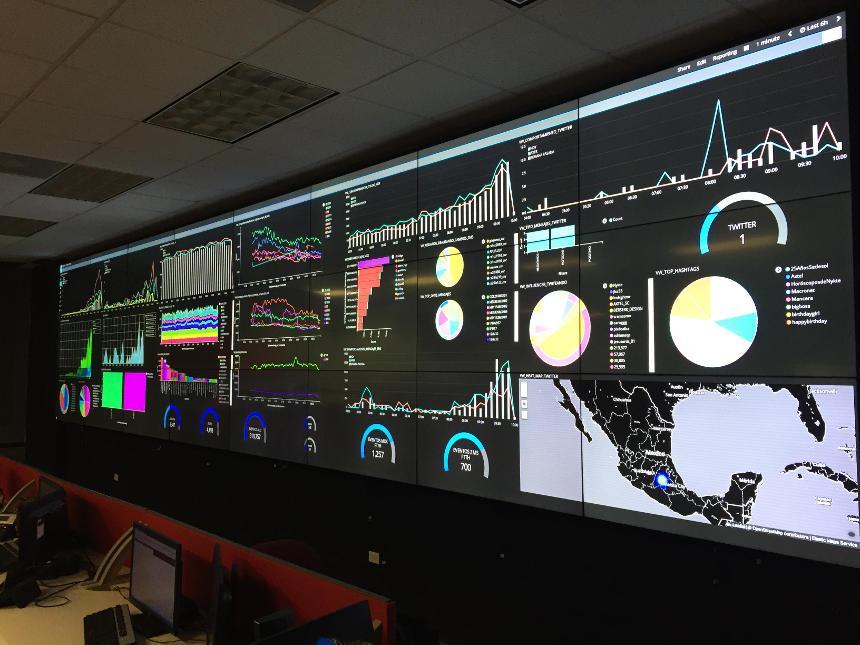 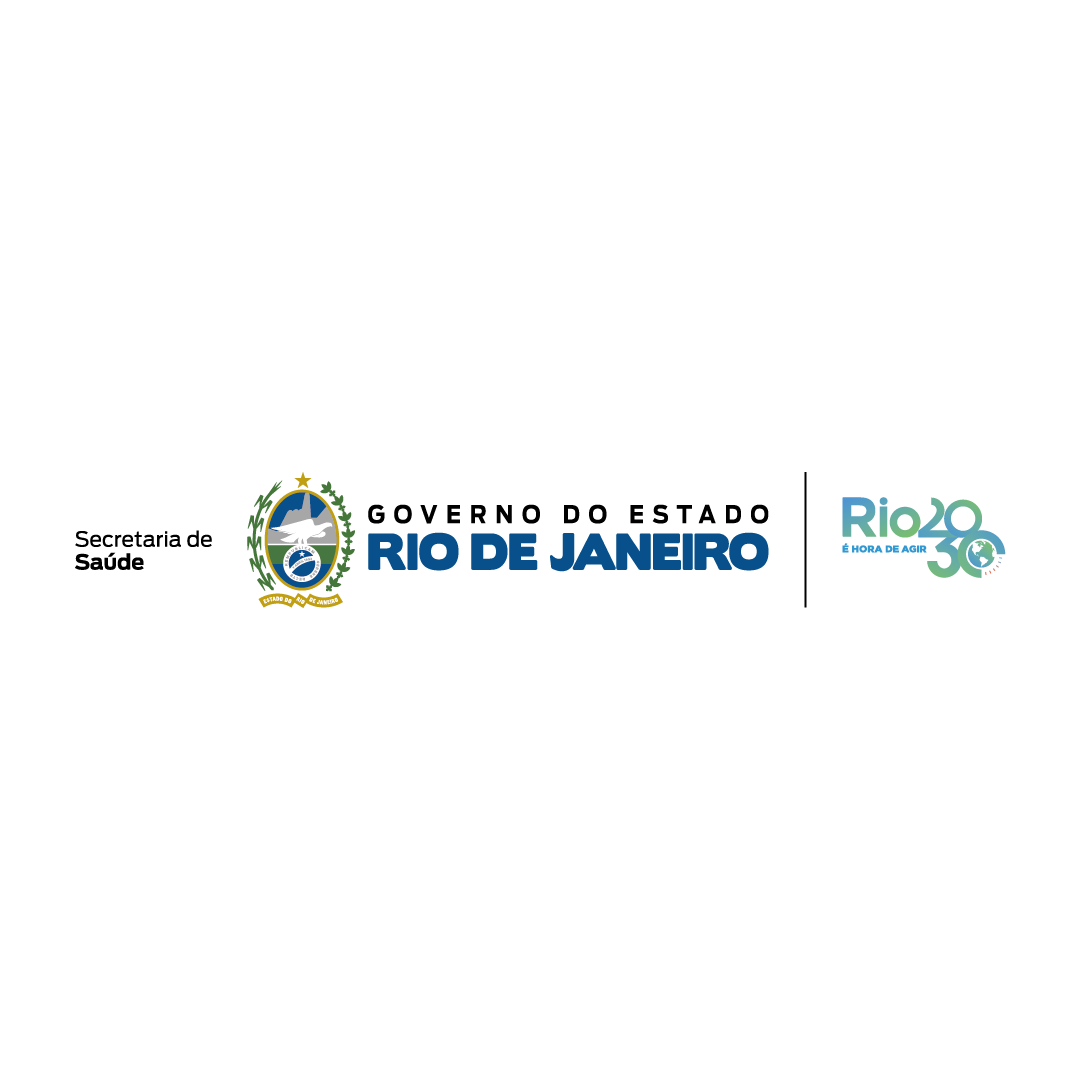 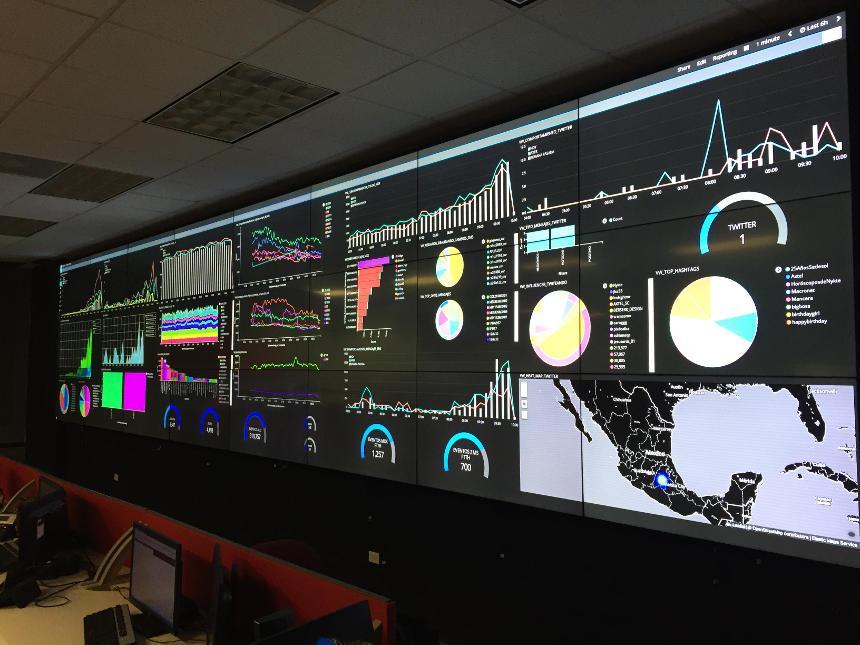 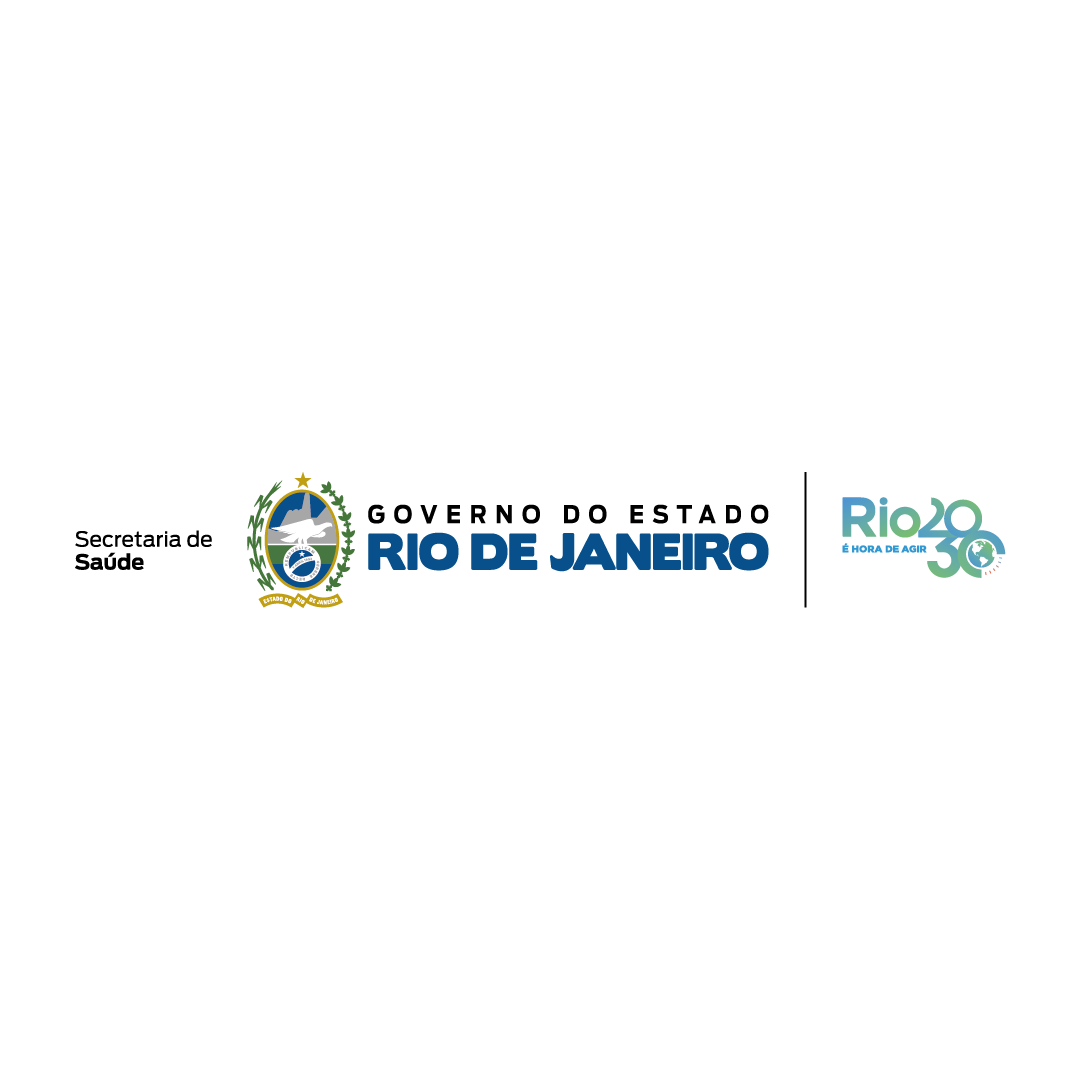 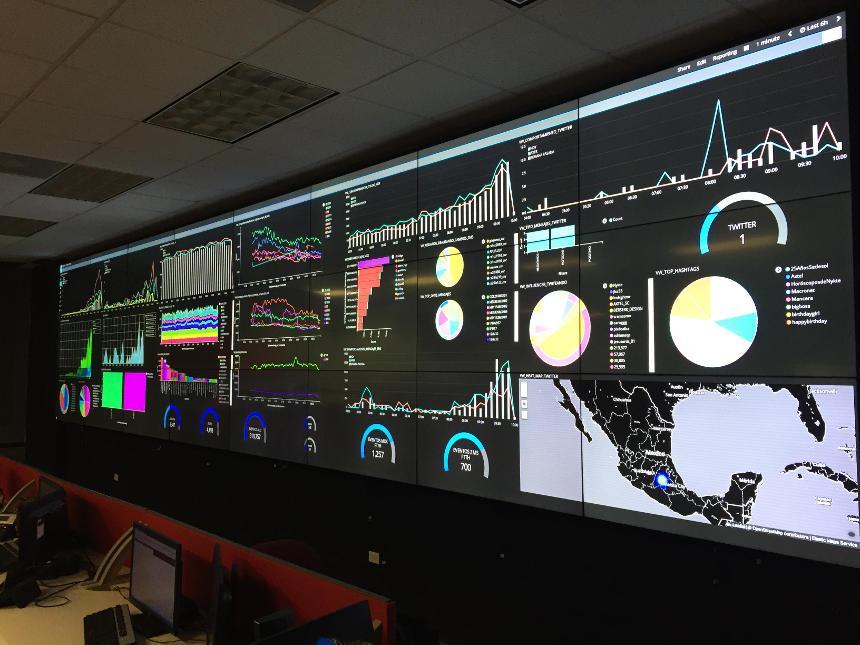 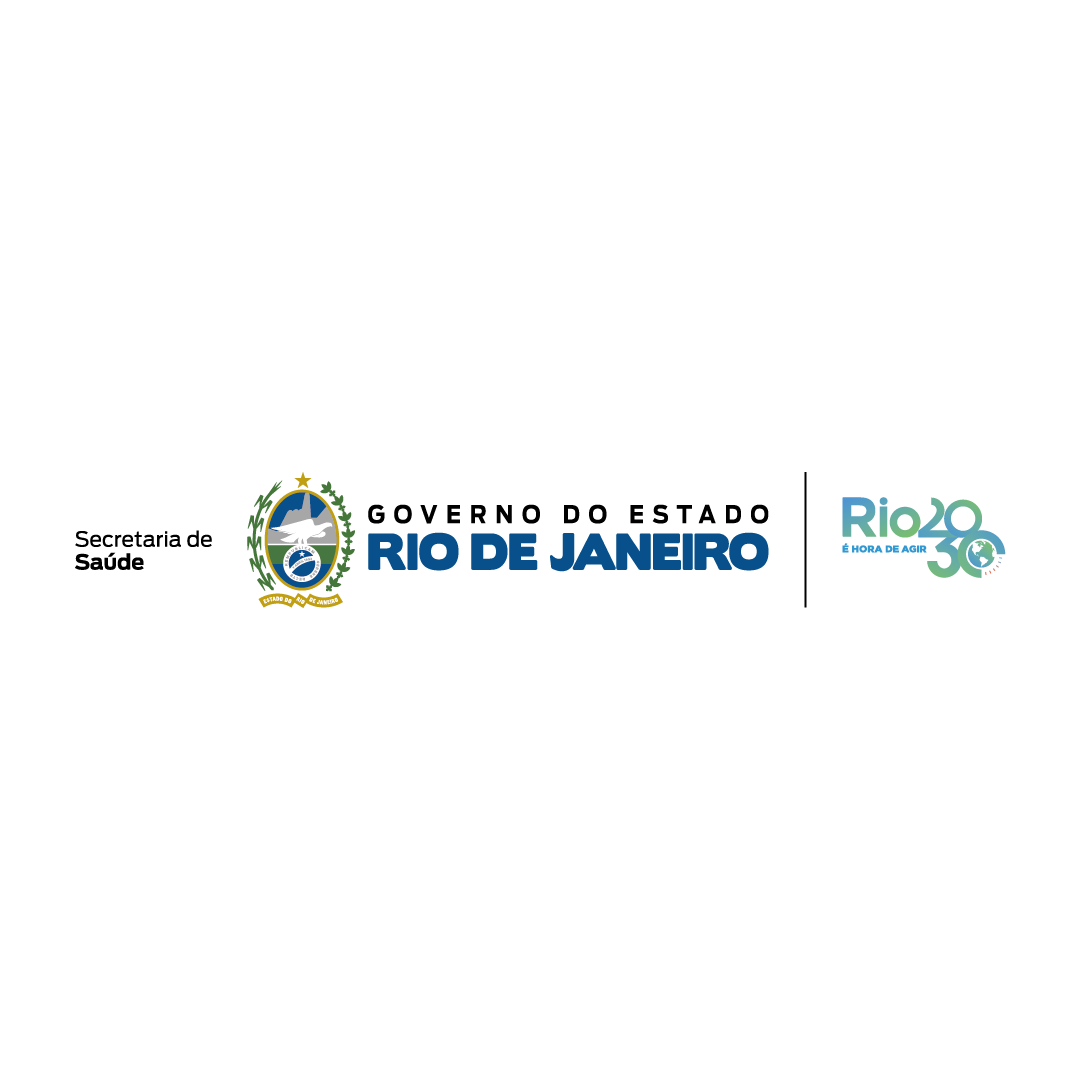 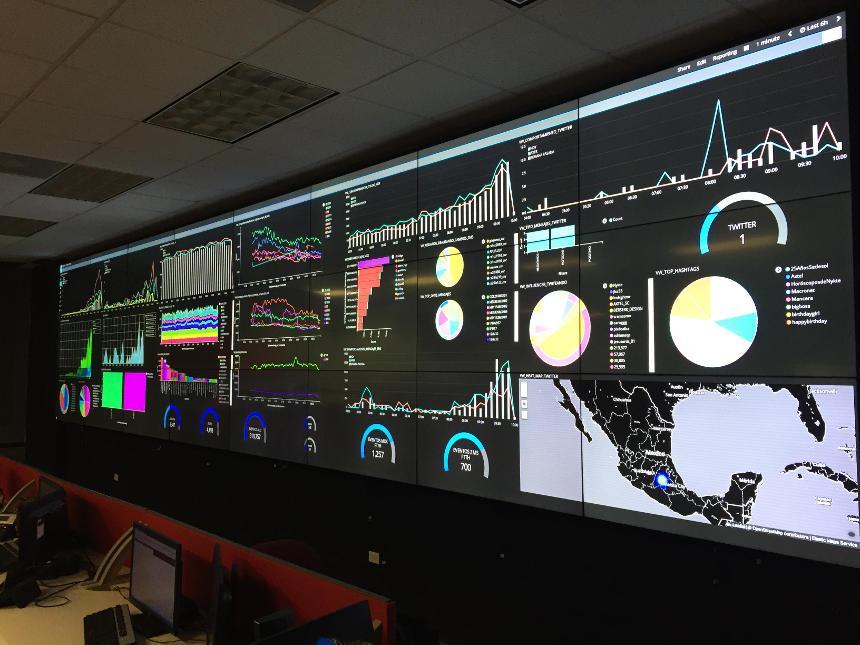 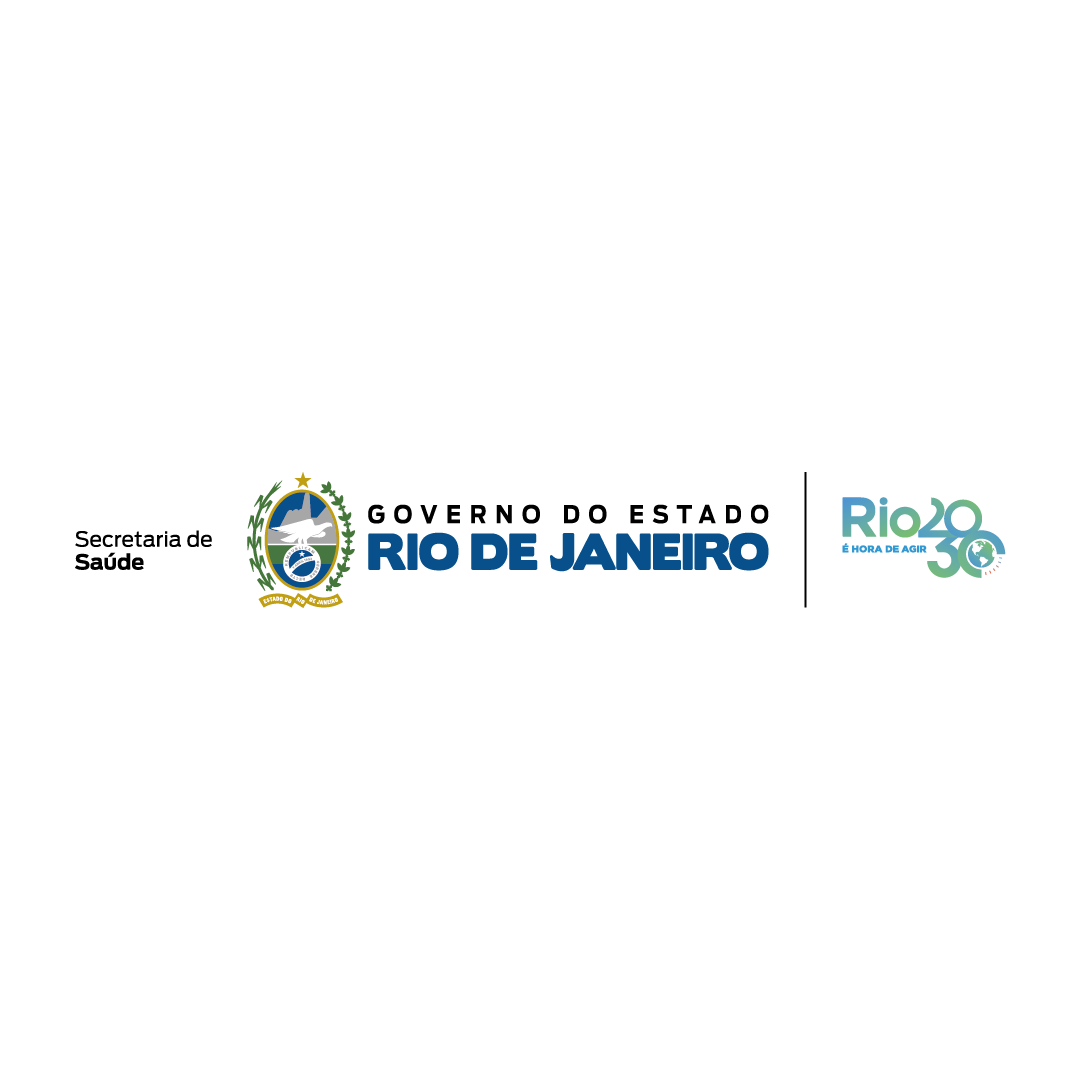 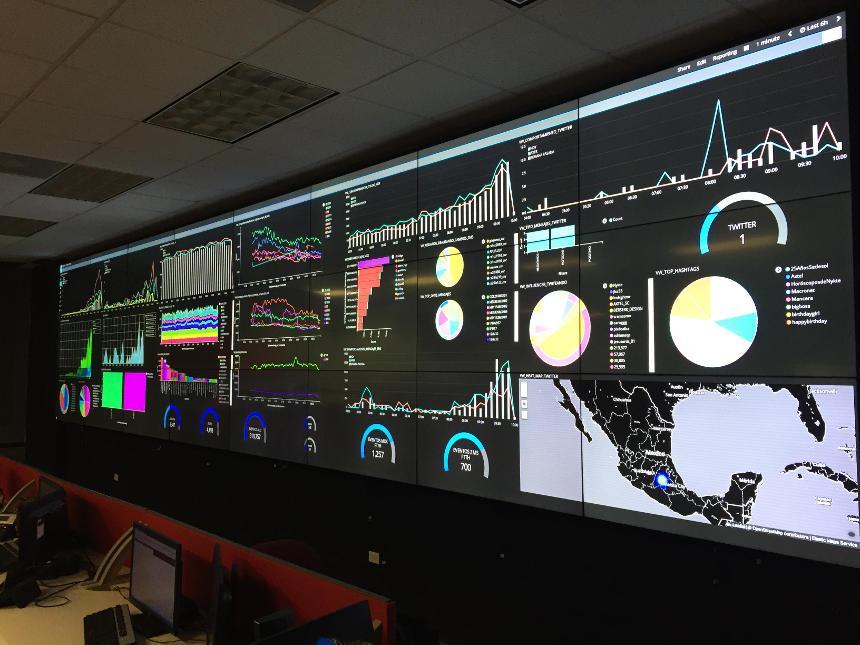 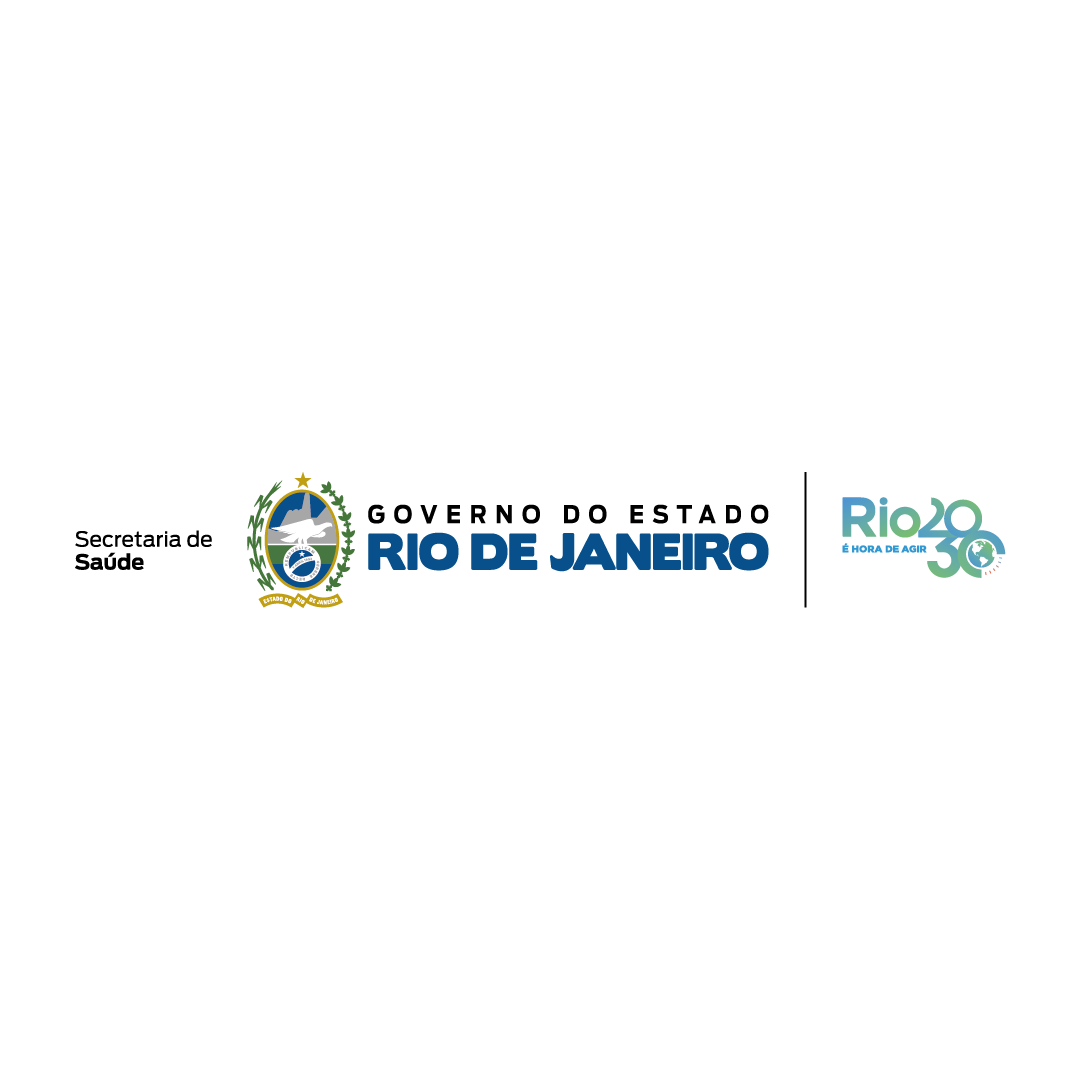 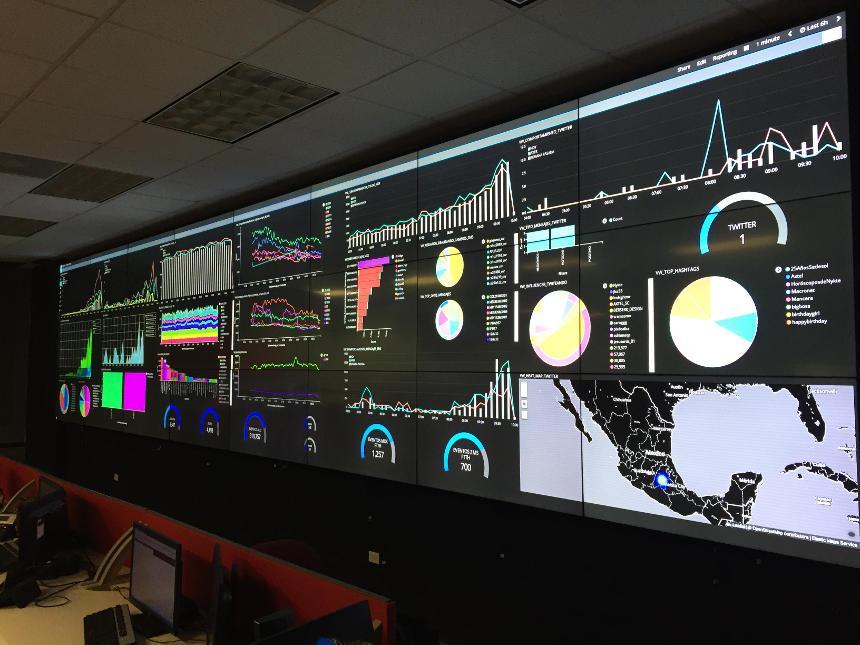 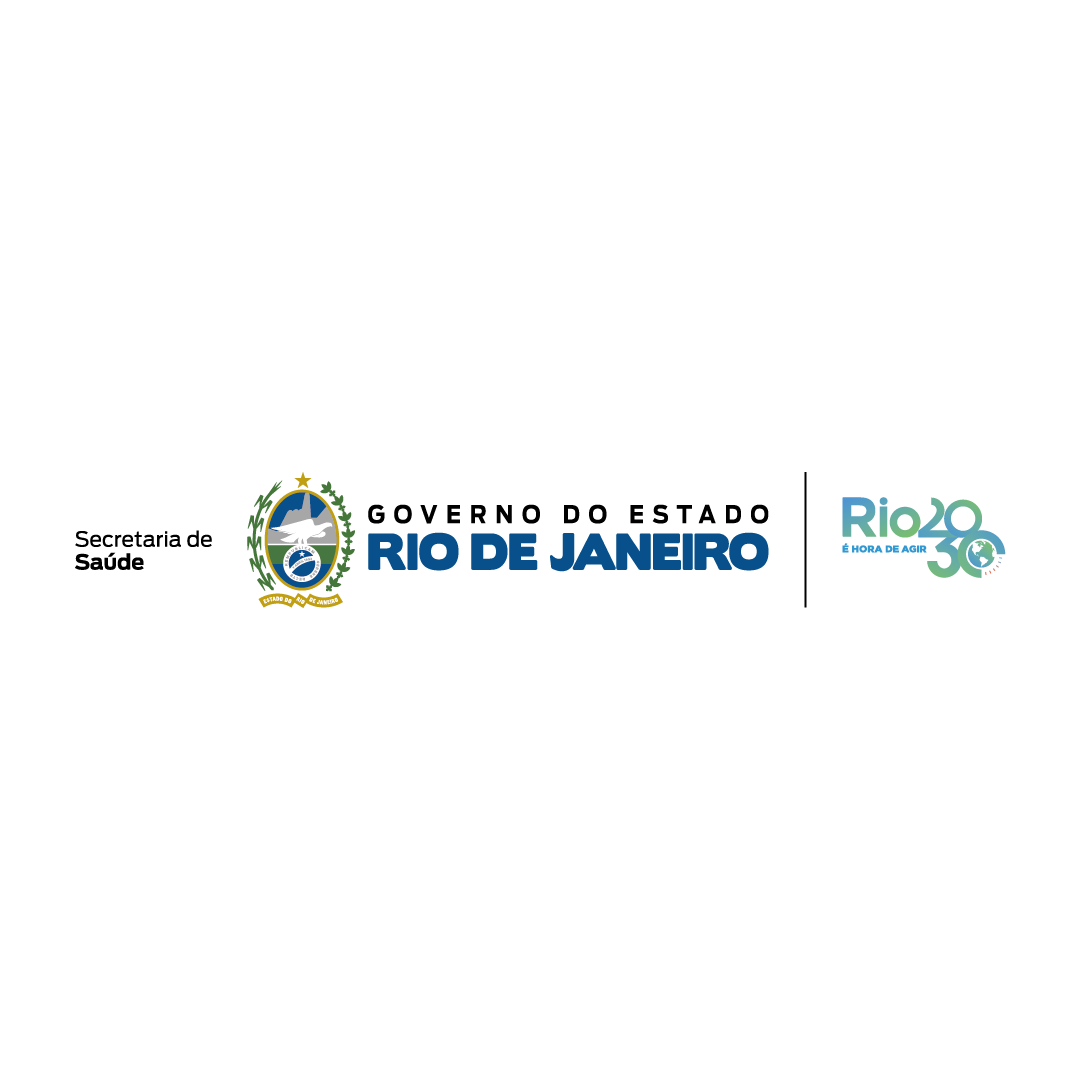 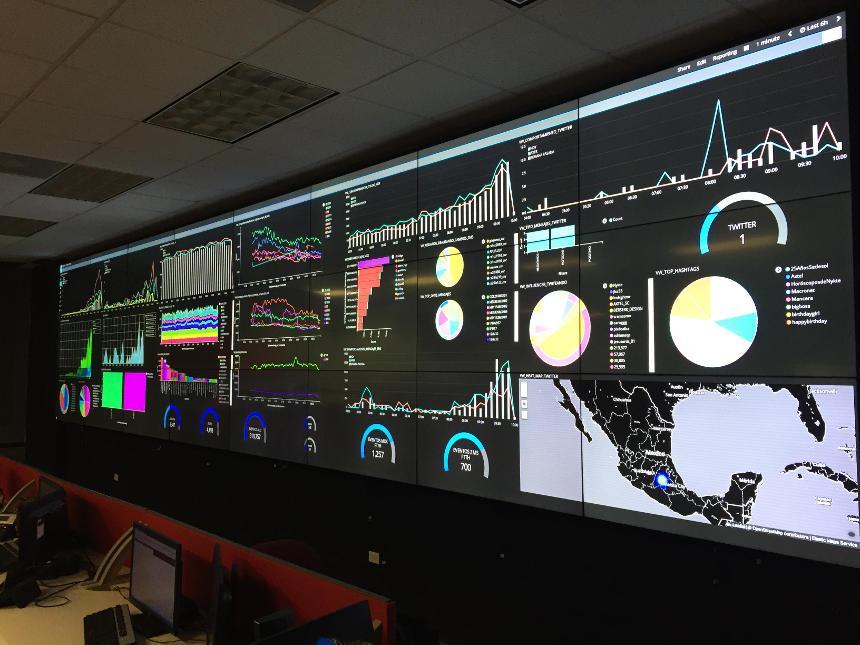 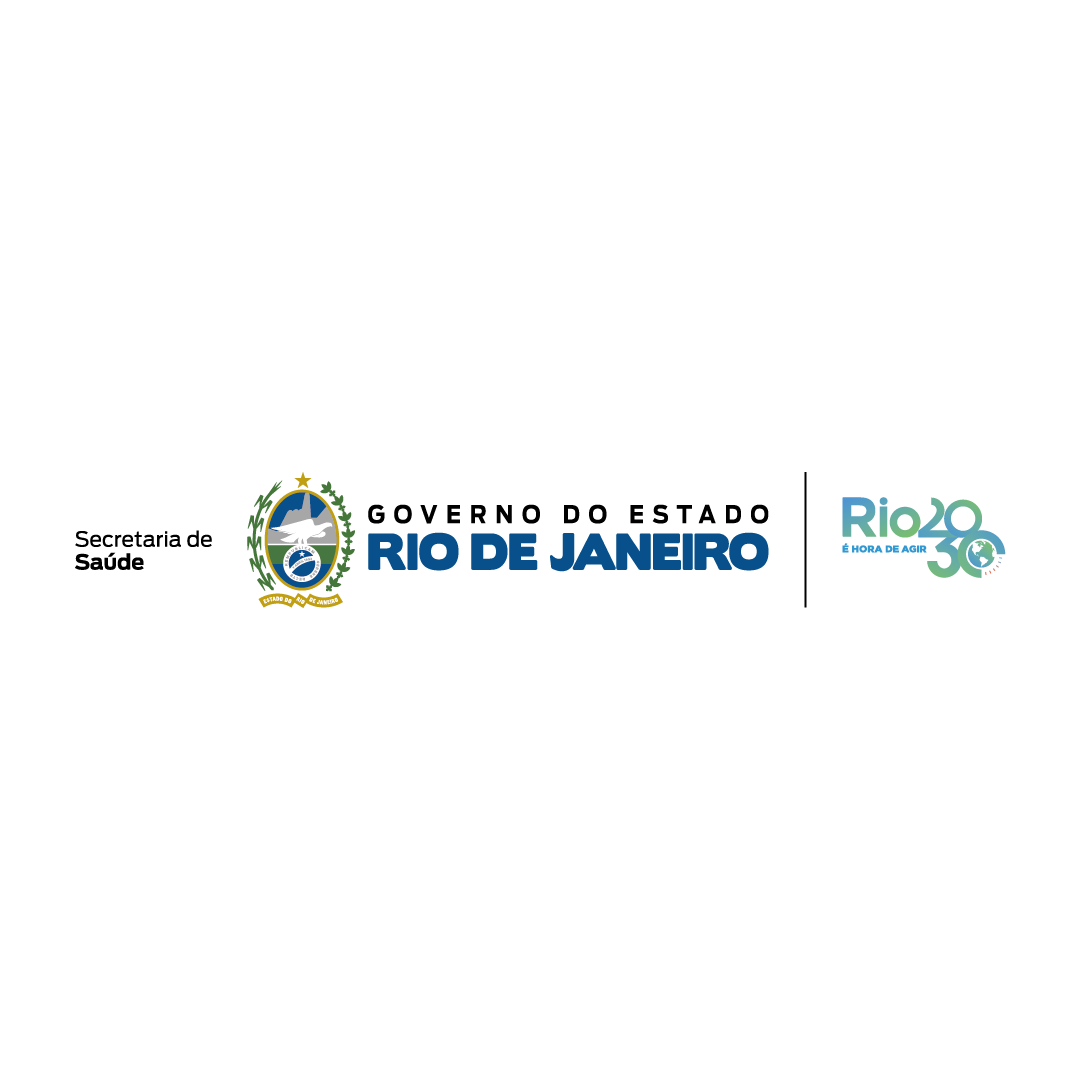 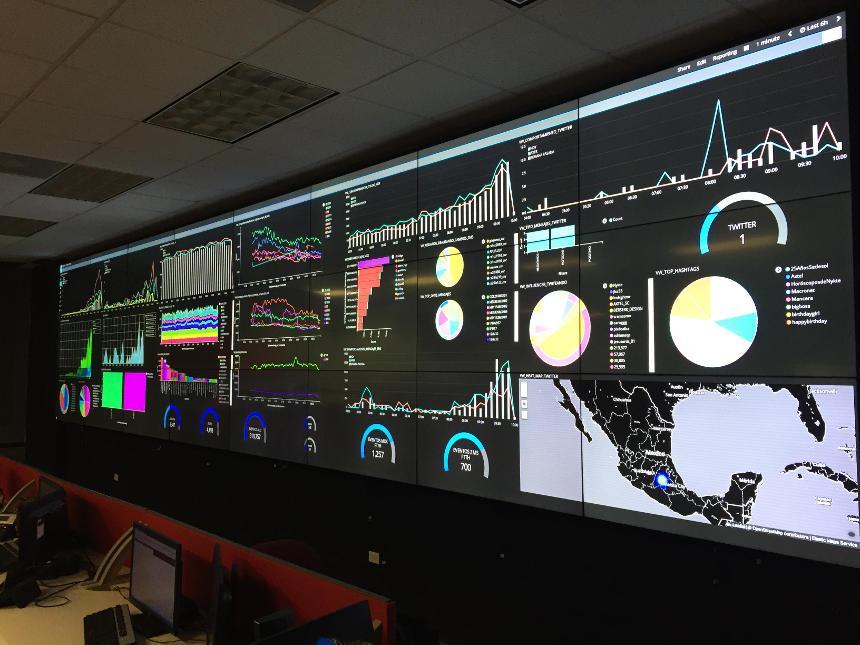 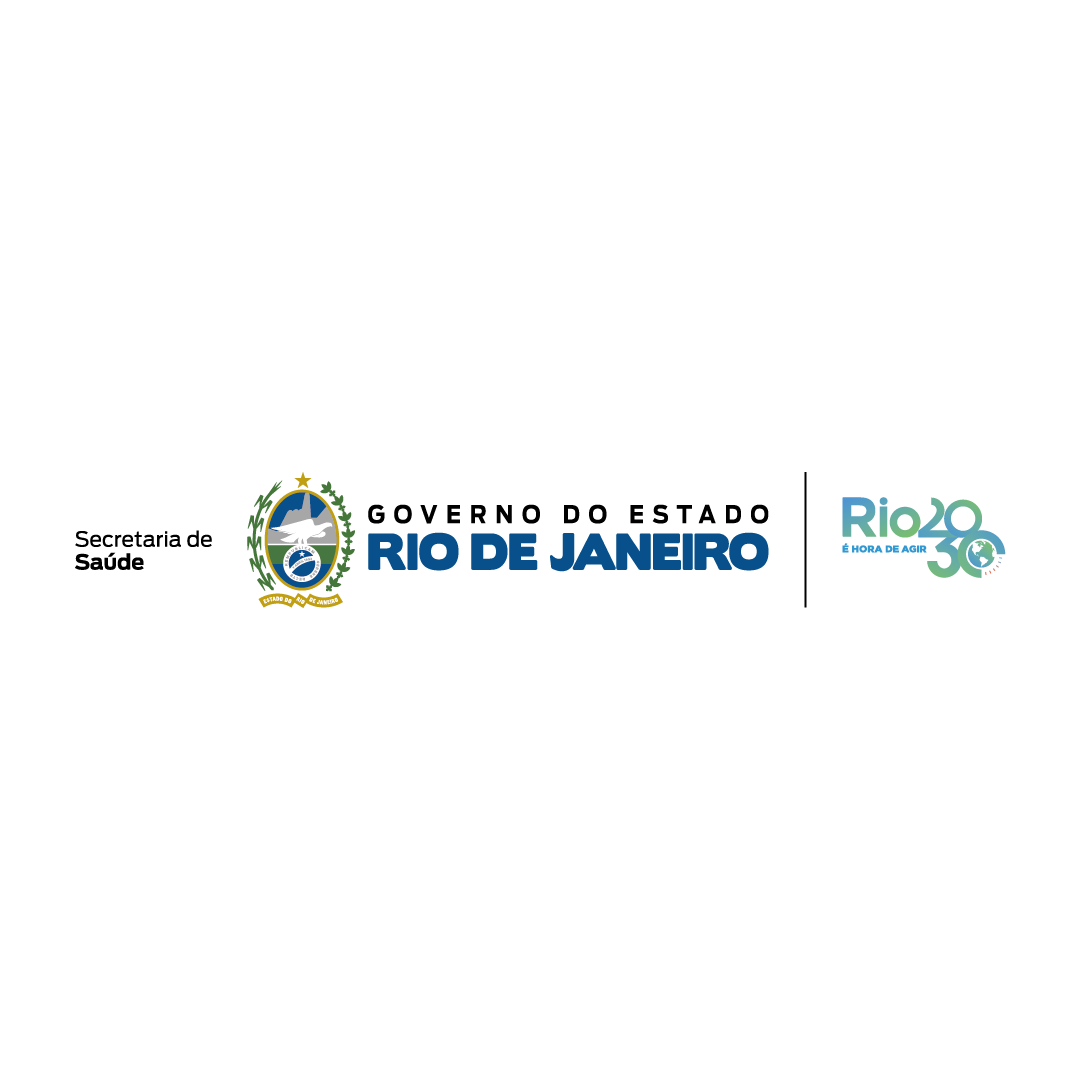 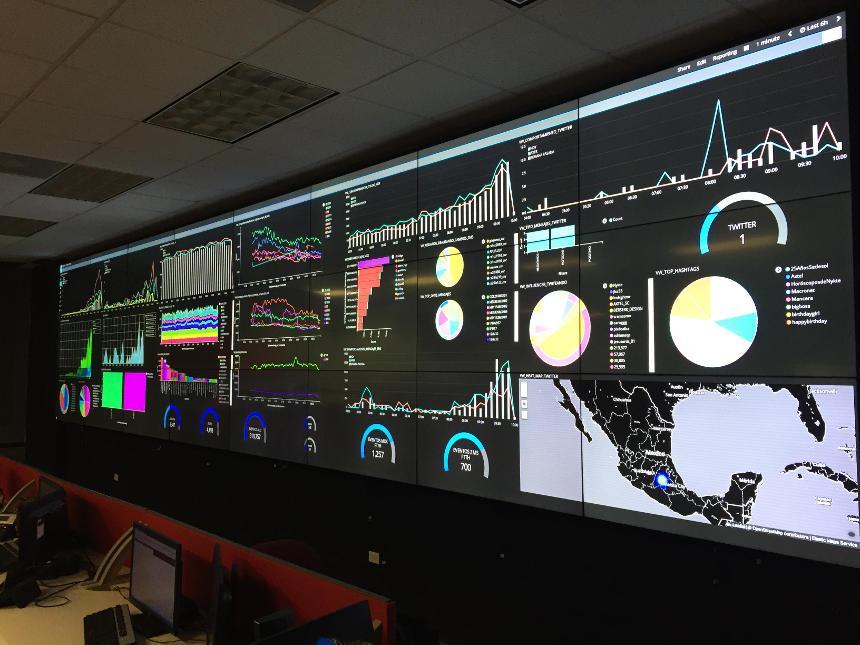 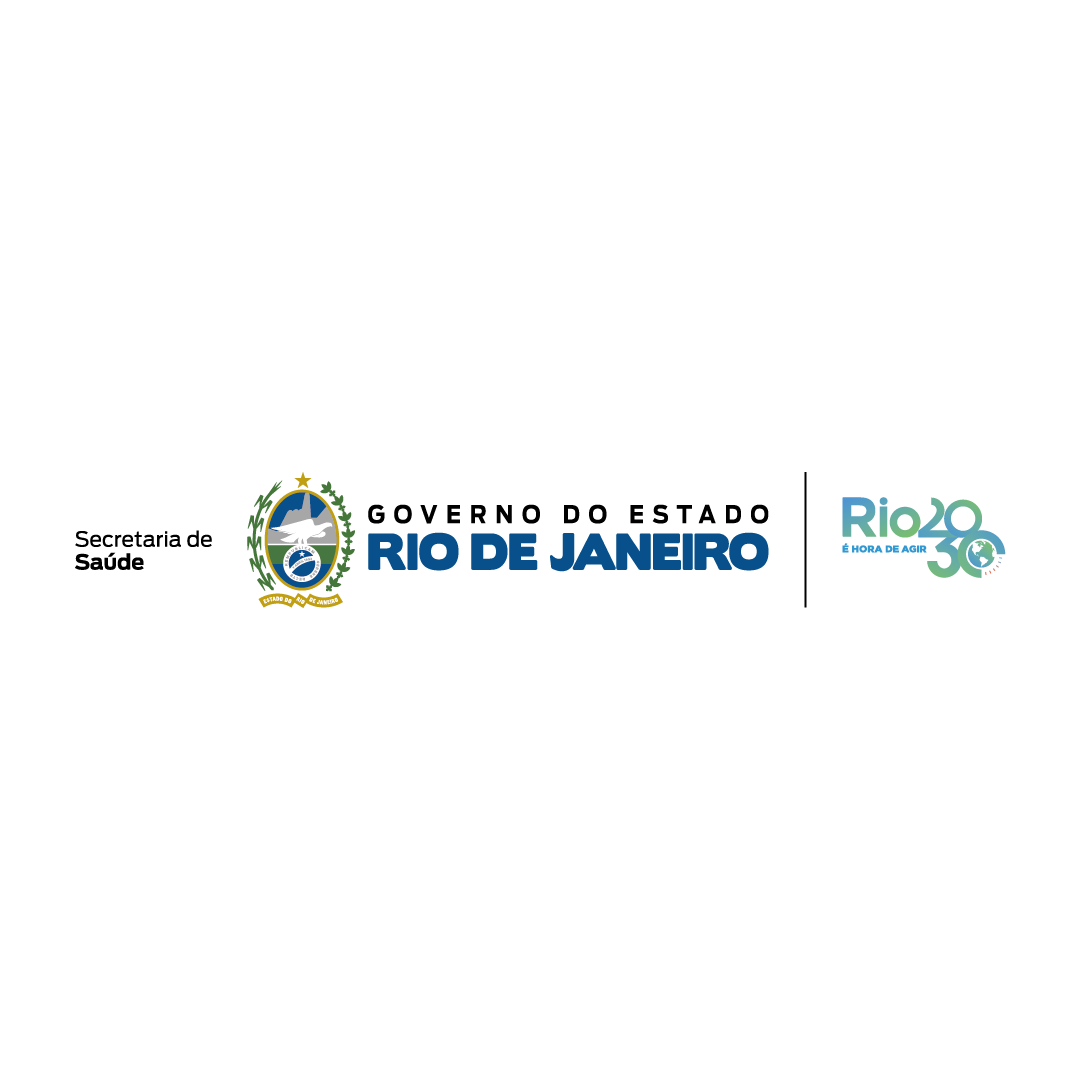 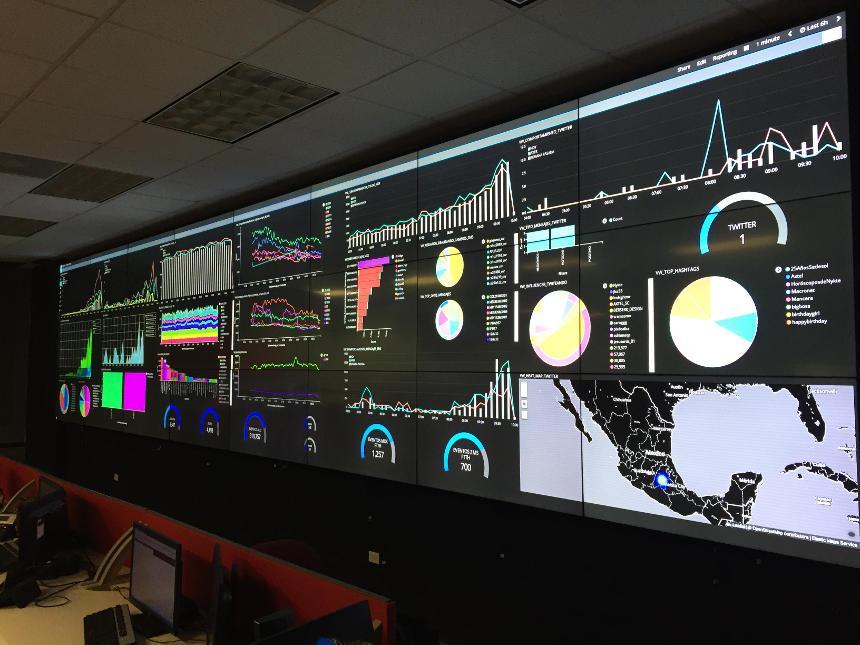 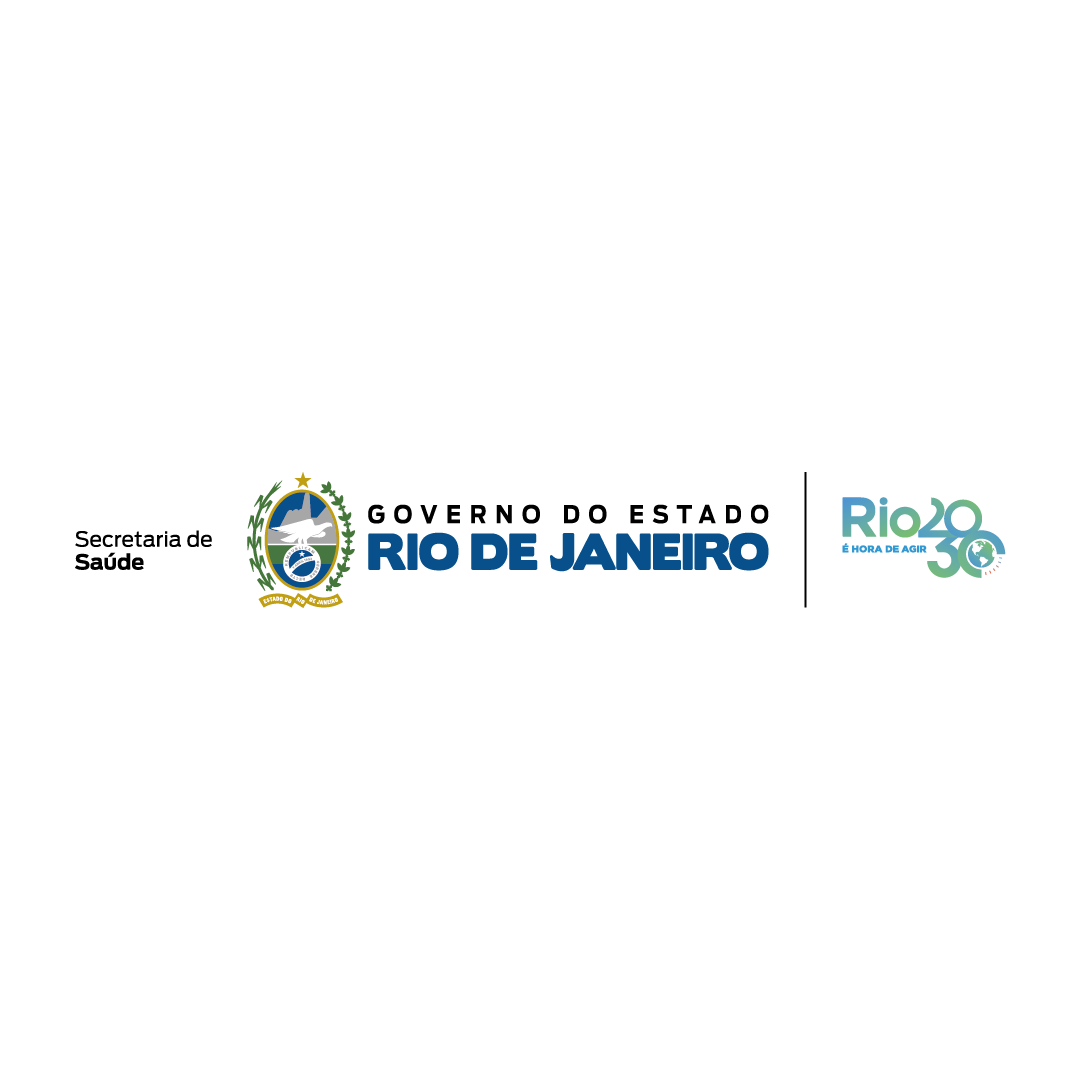 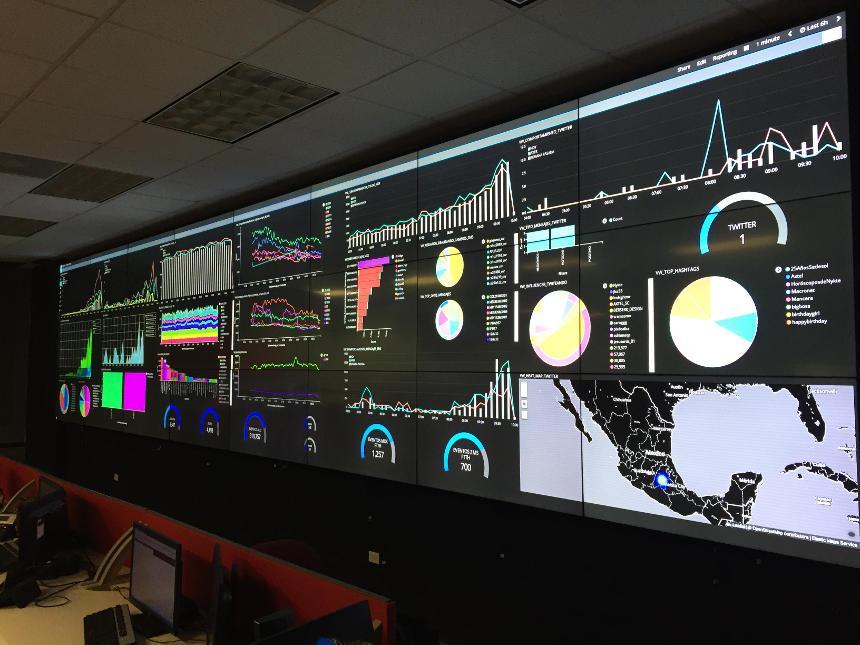 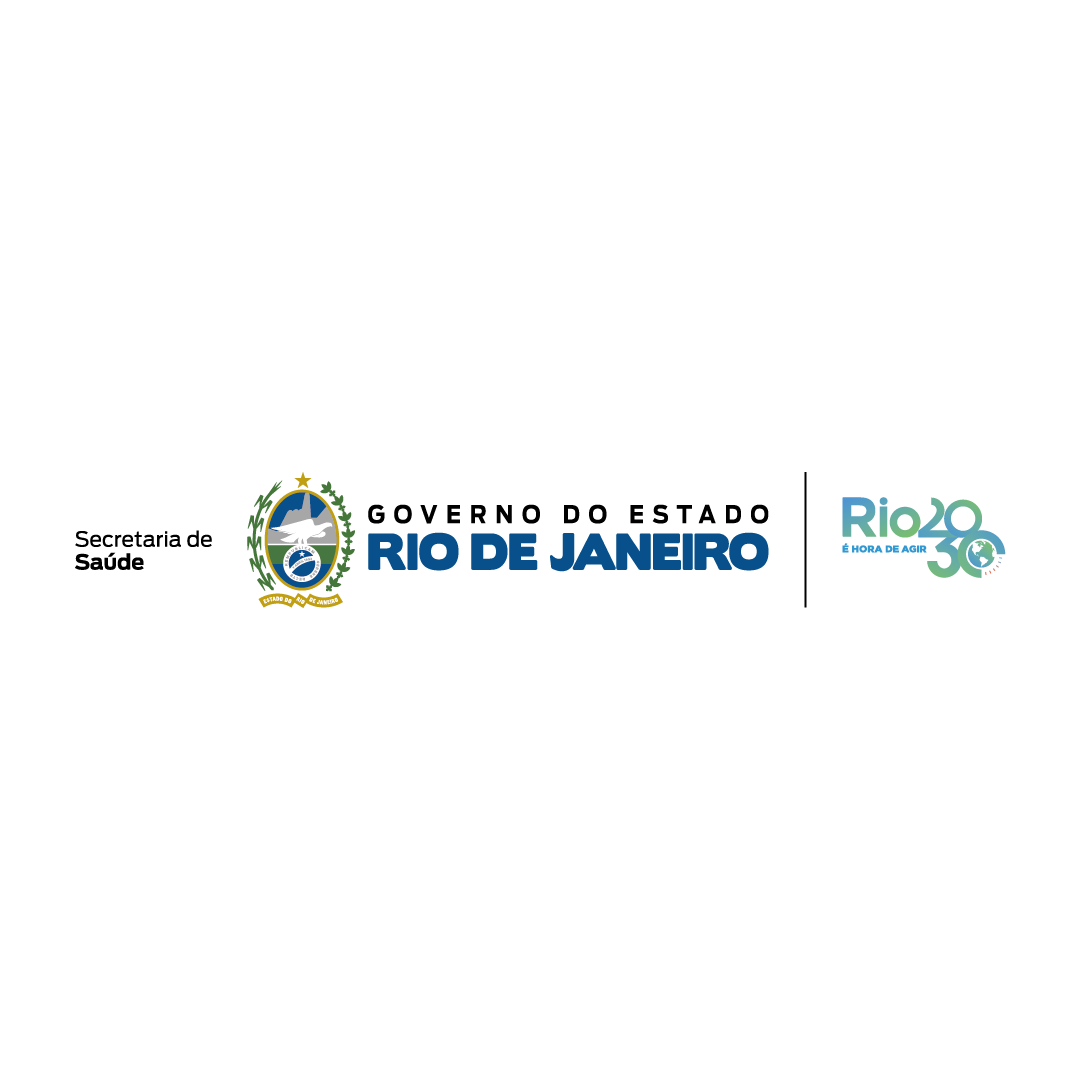 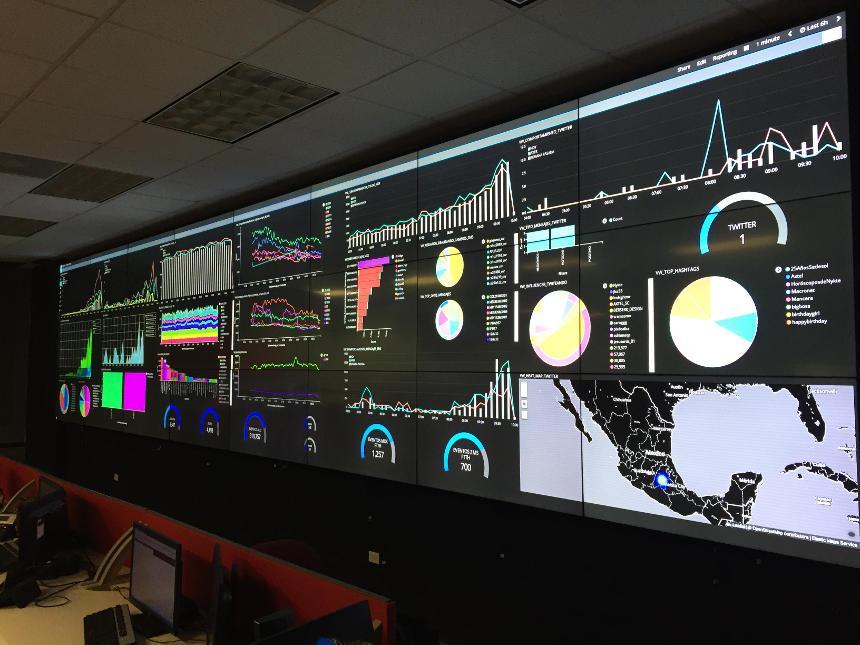 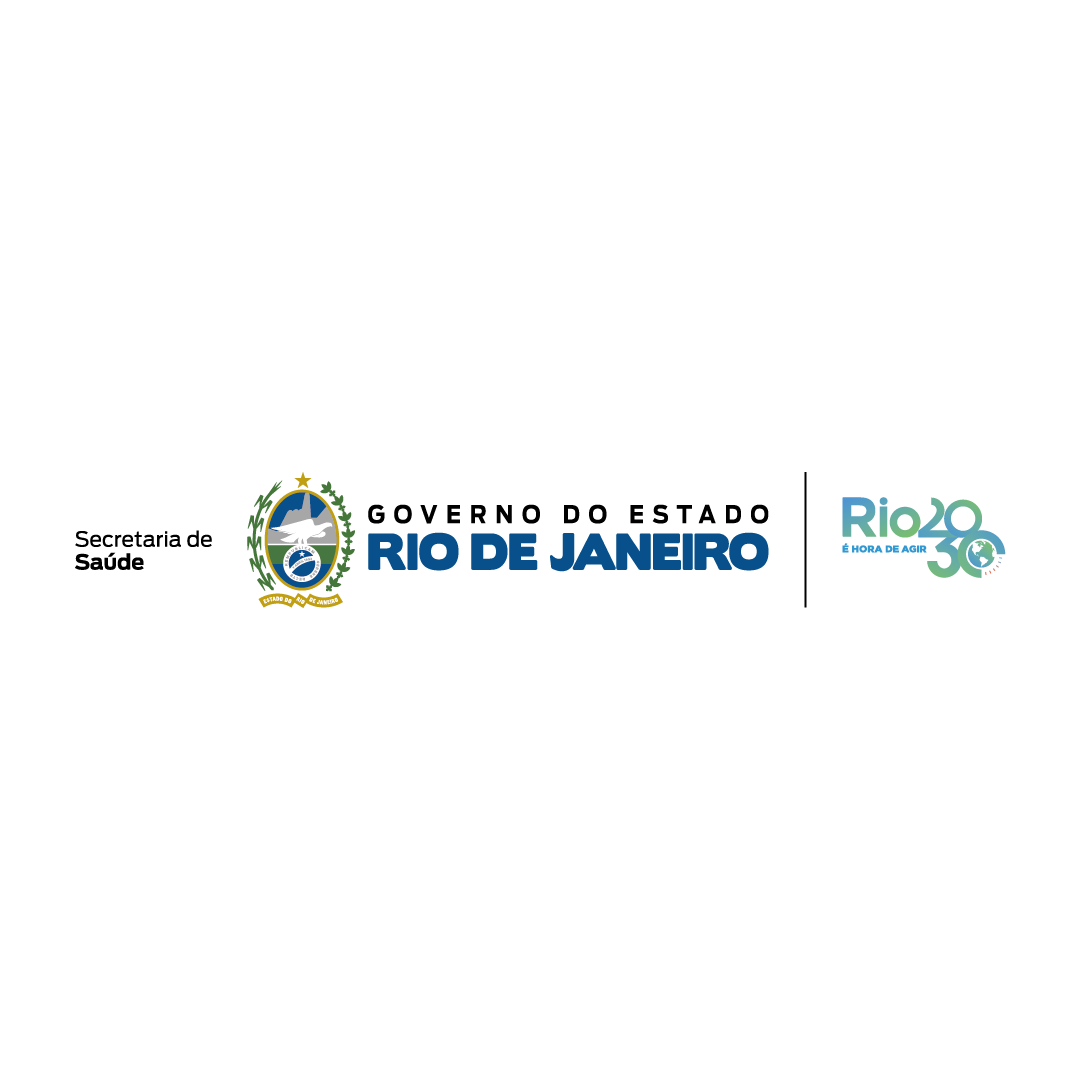 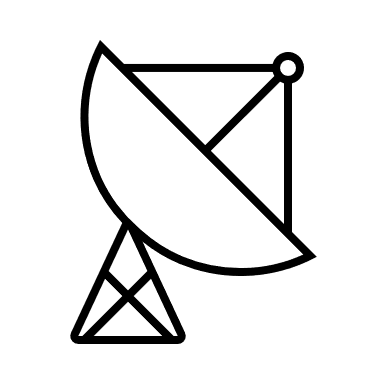 COMUNICAÇÃO
Tático e Operacional
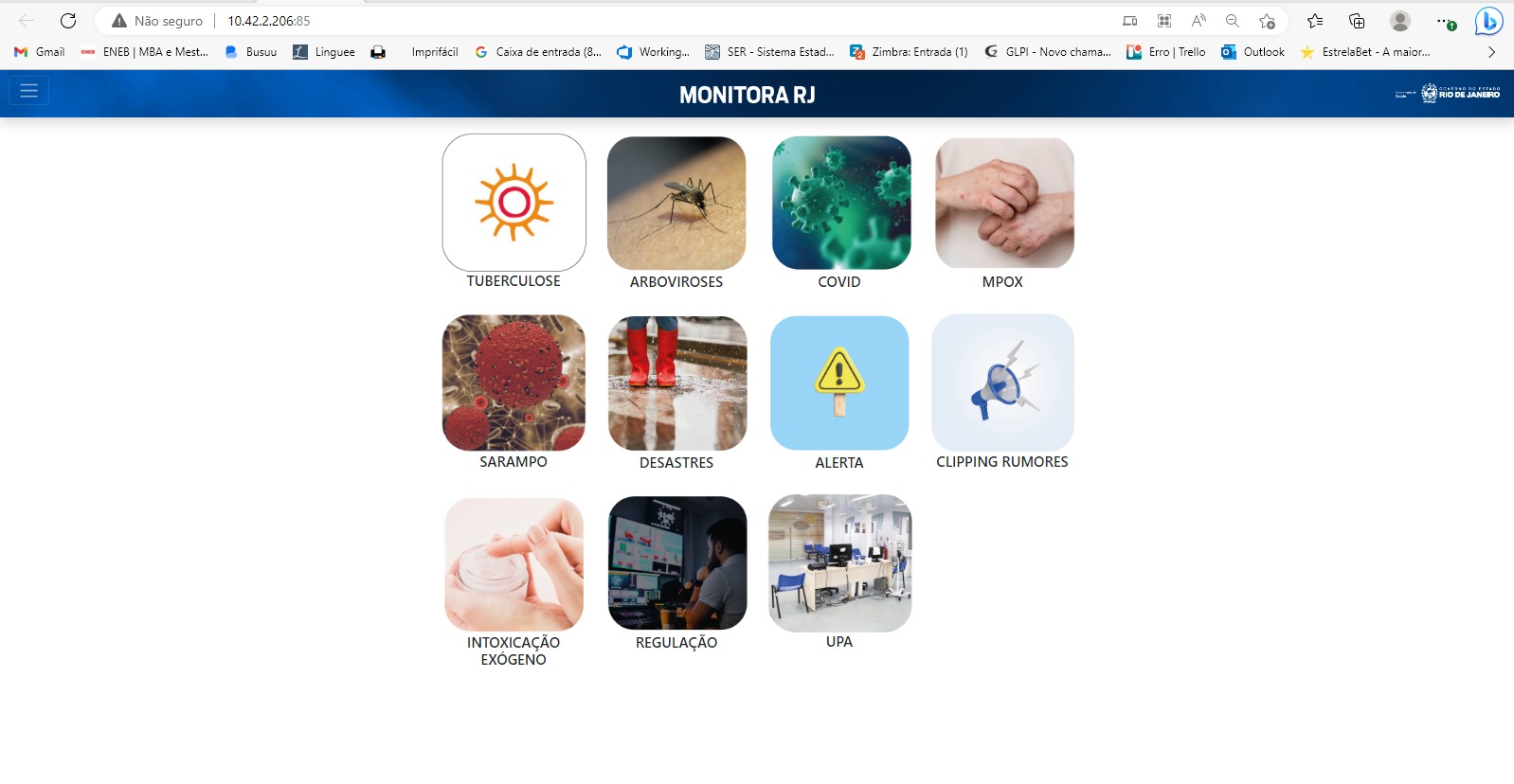 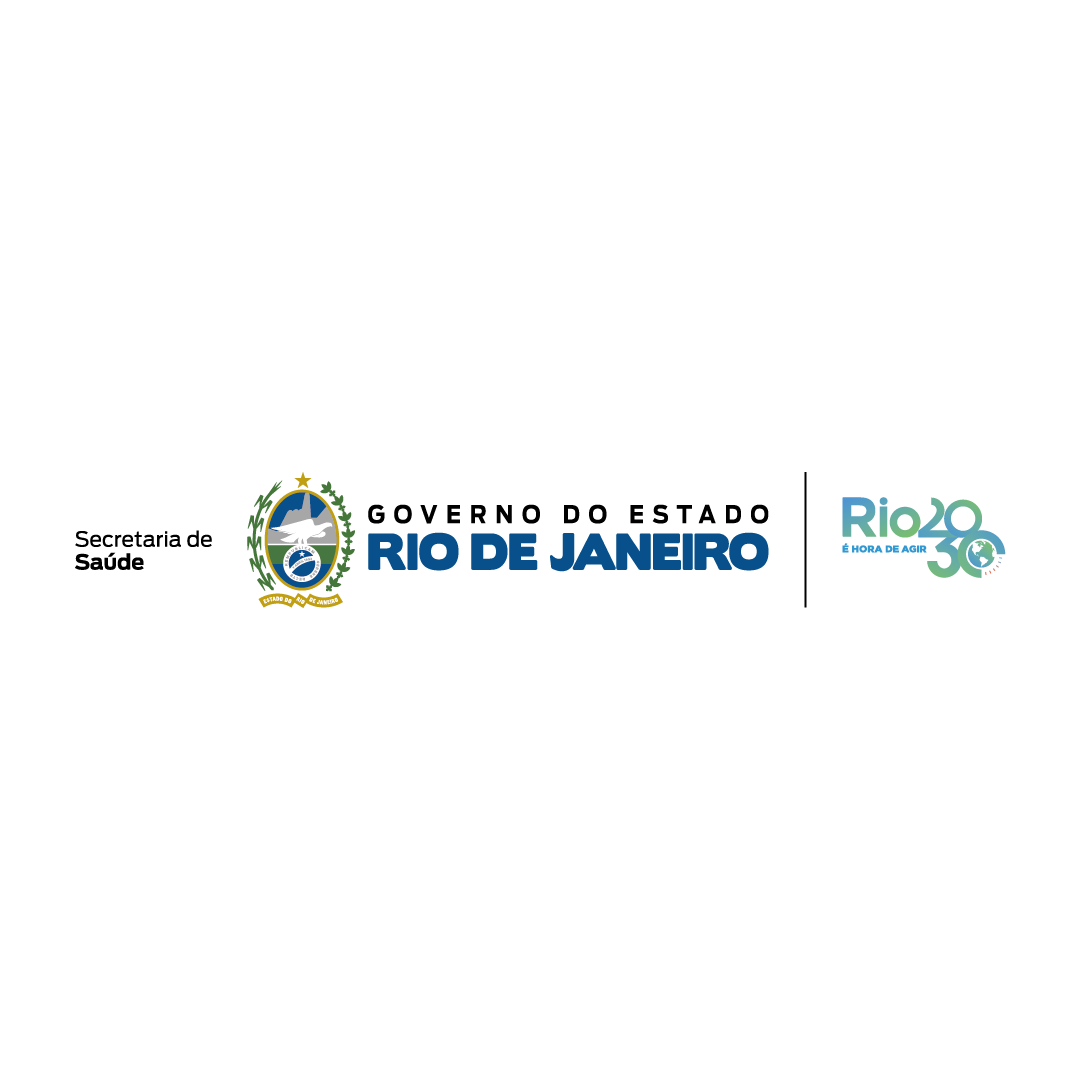 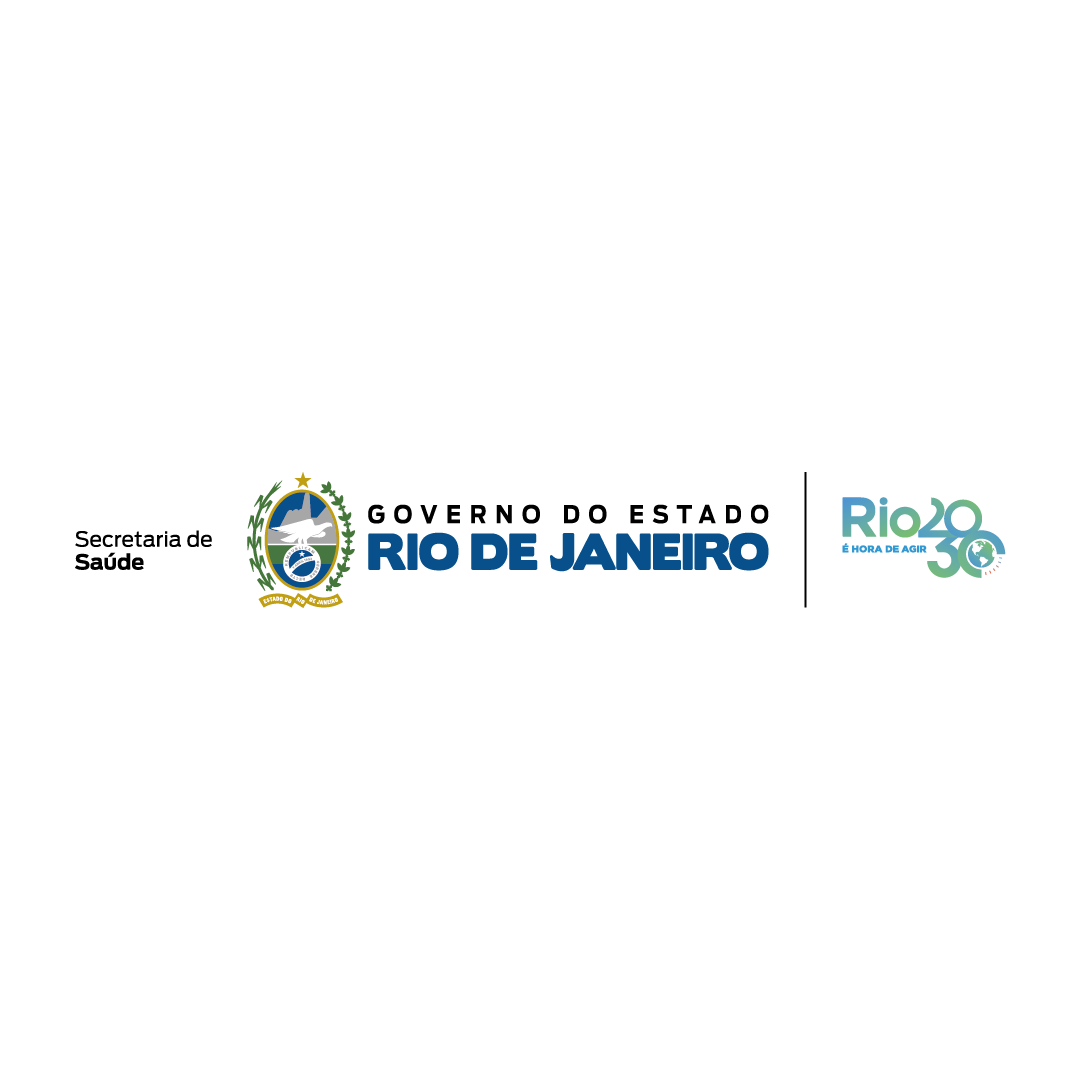 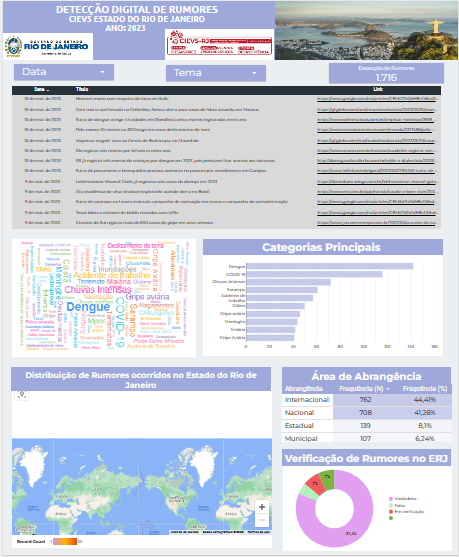 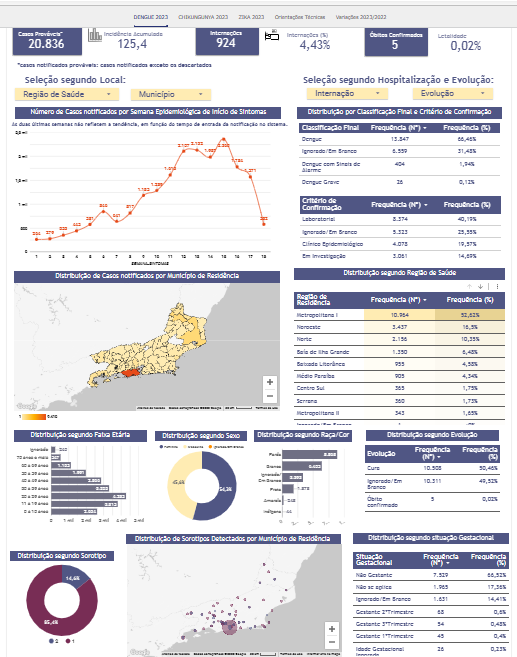 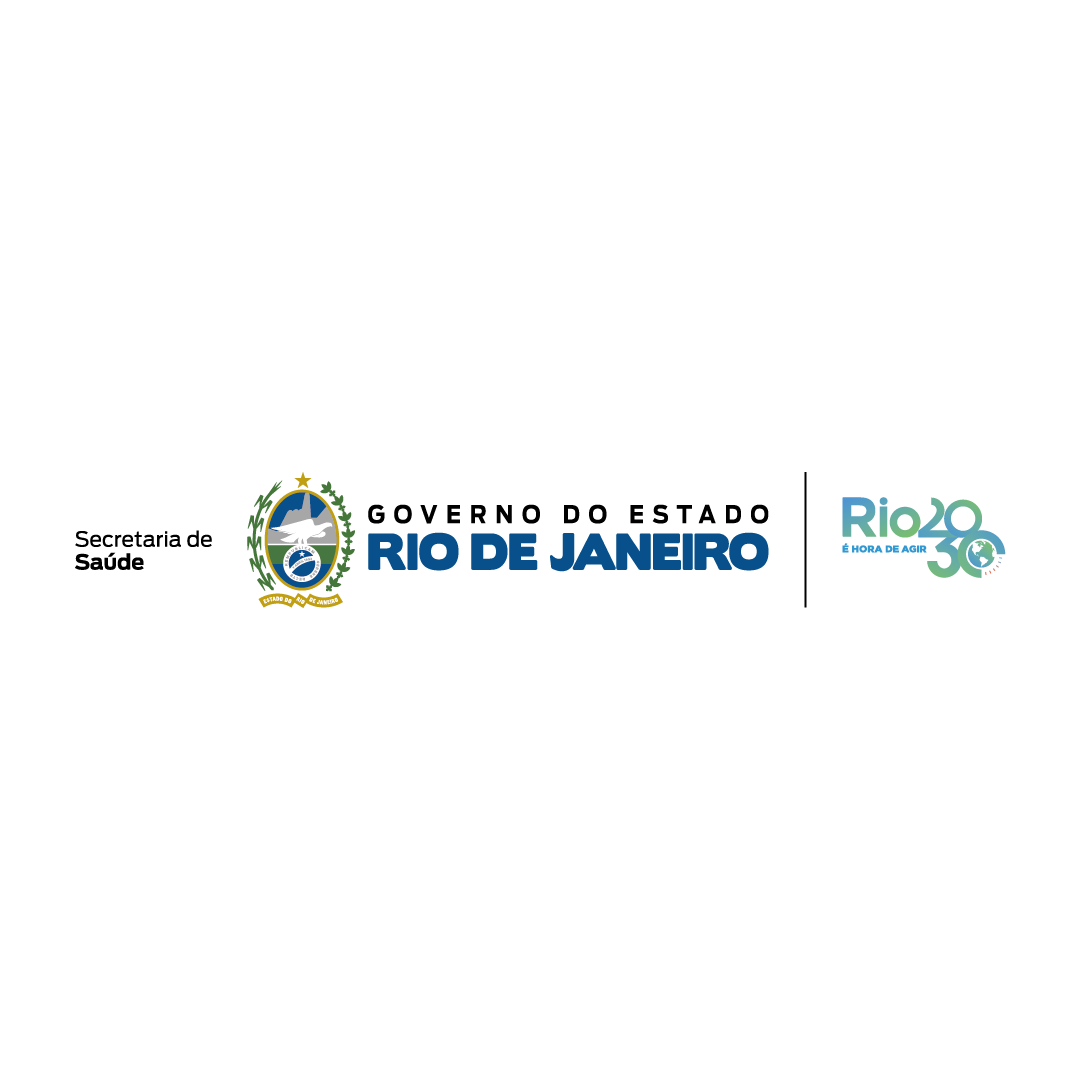 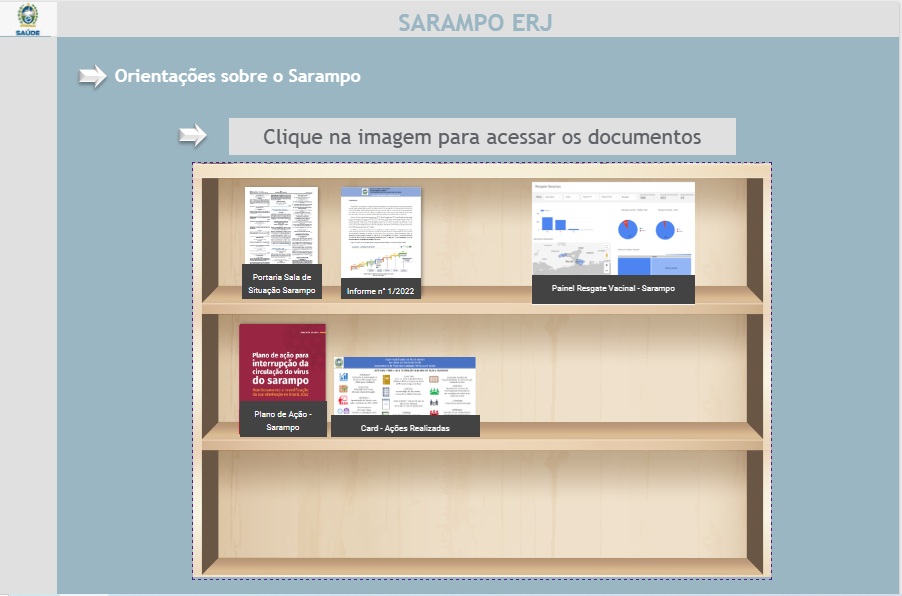 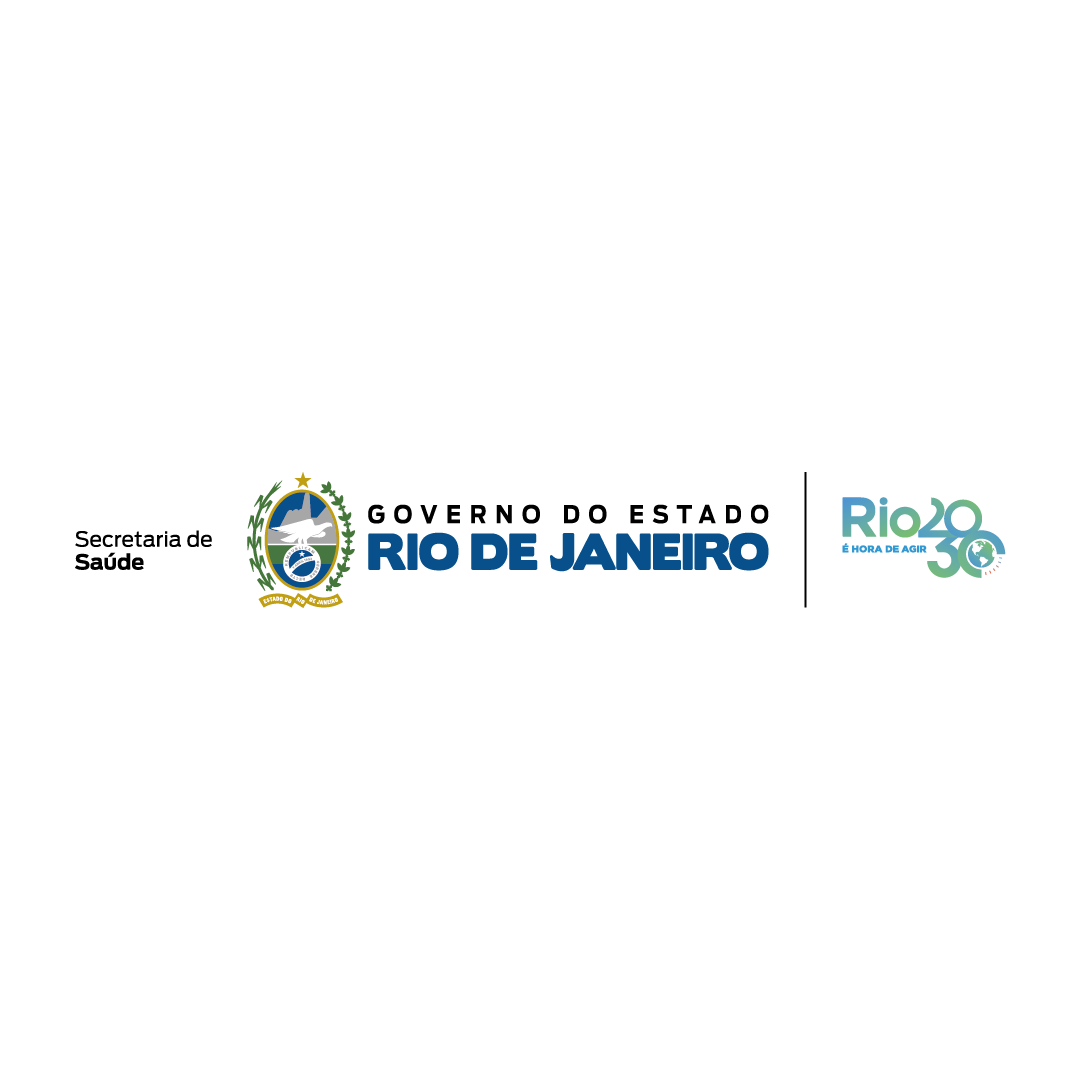 TABNET-SES
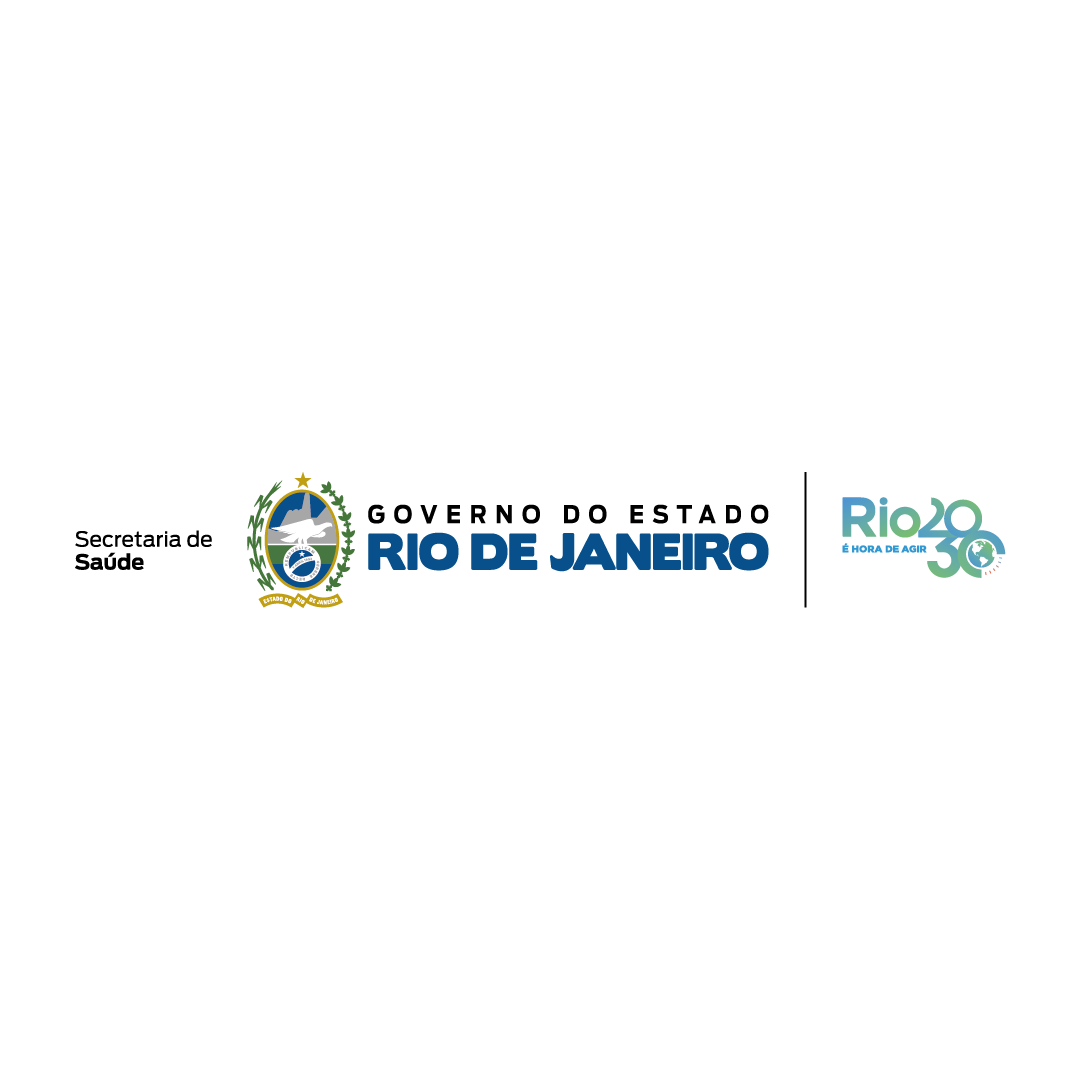 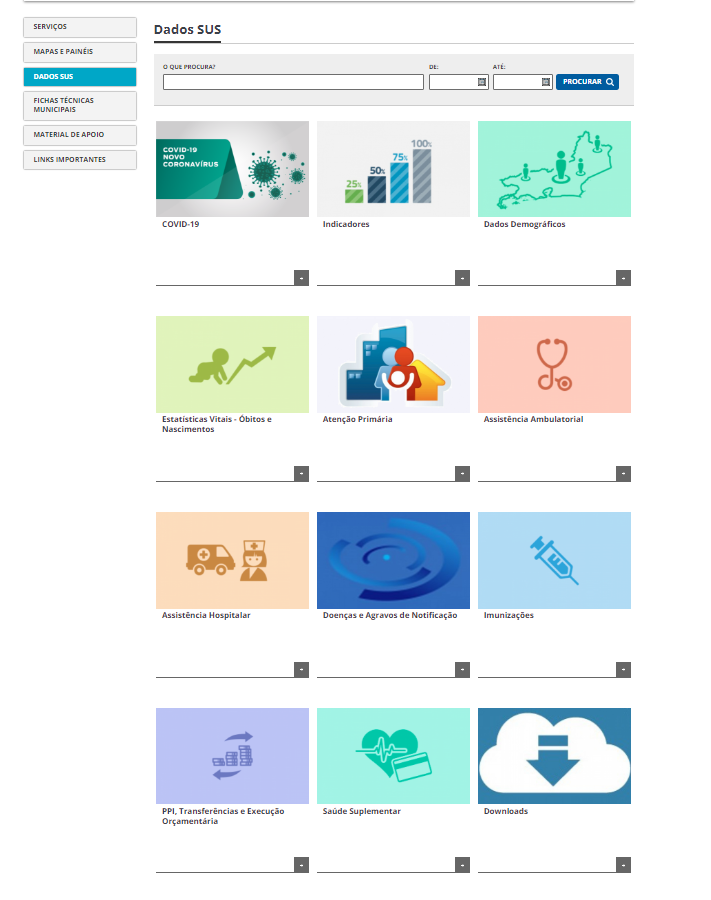 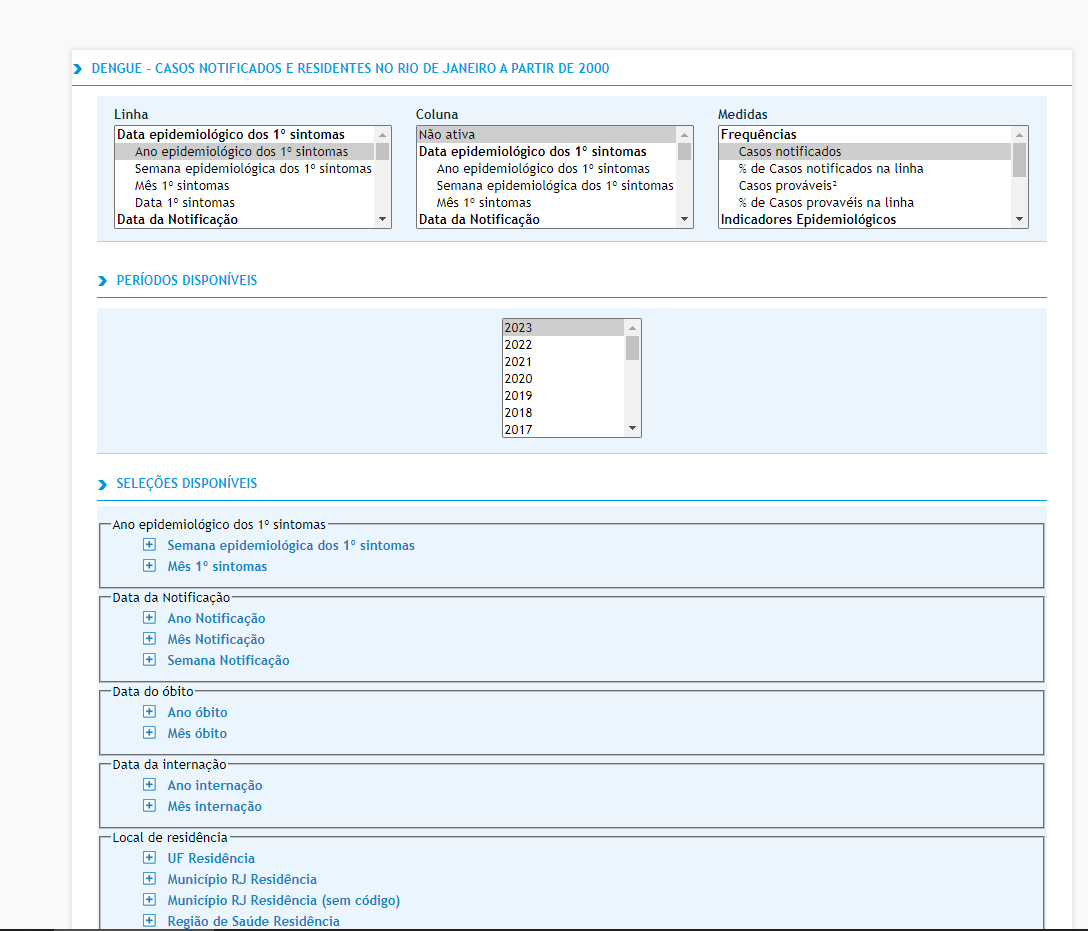 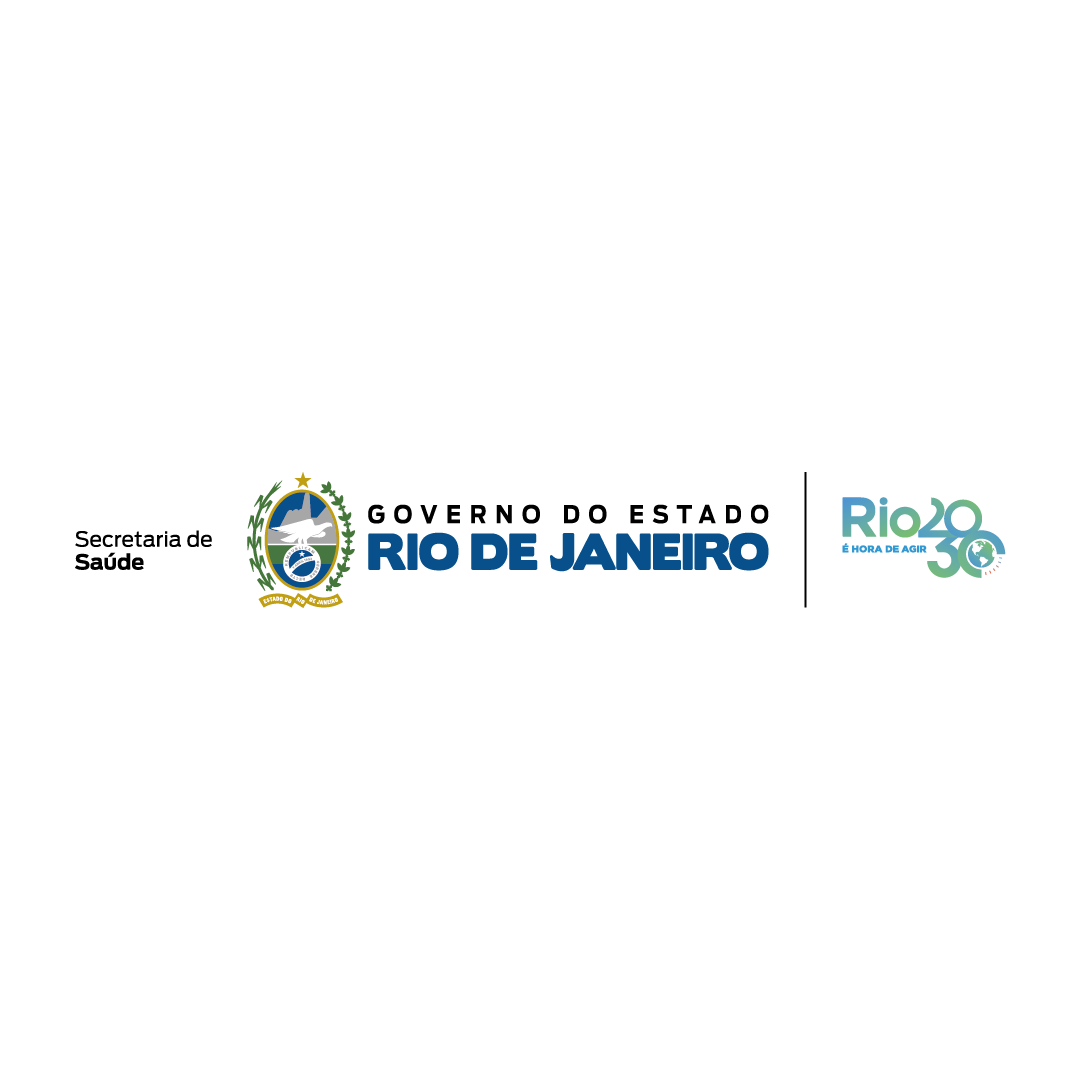 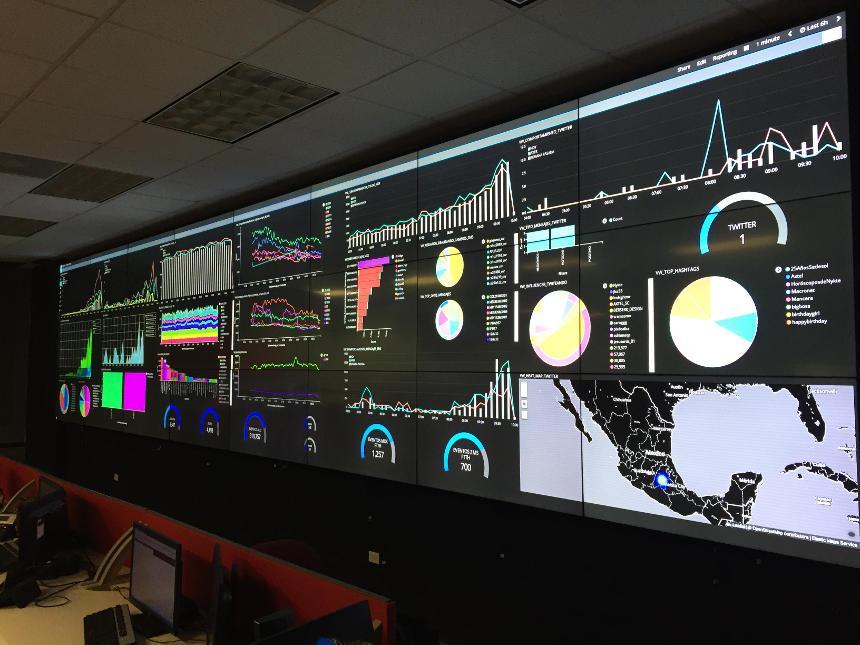 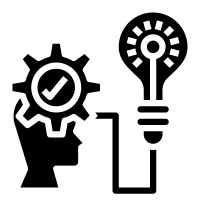 ESTRATÉGICO
Tomada de decisão
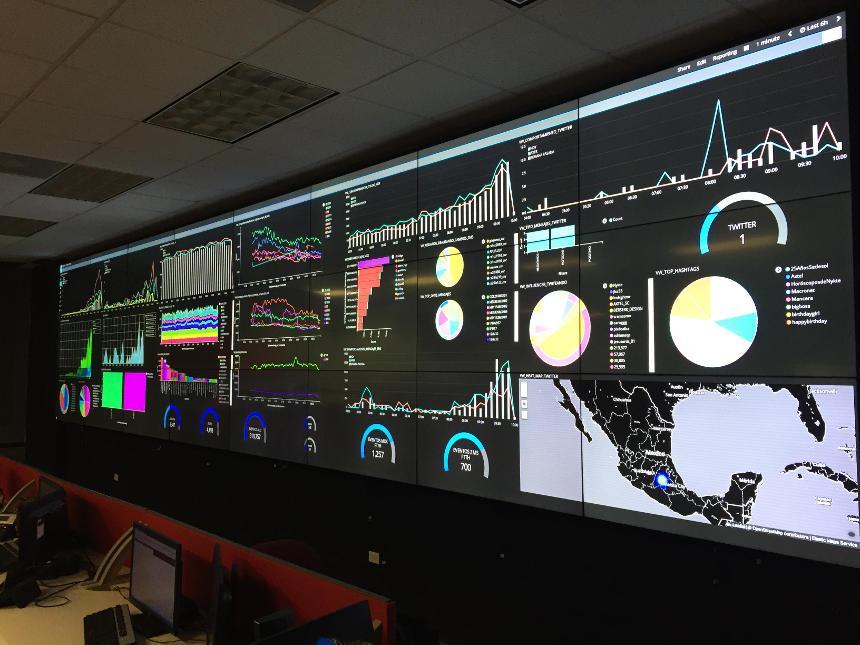 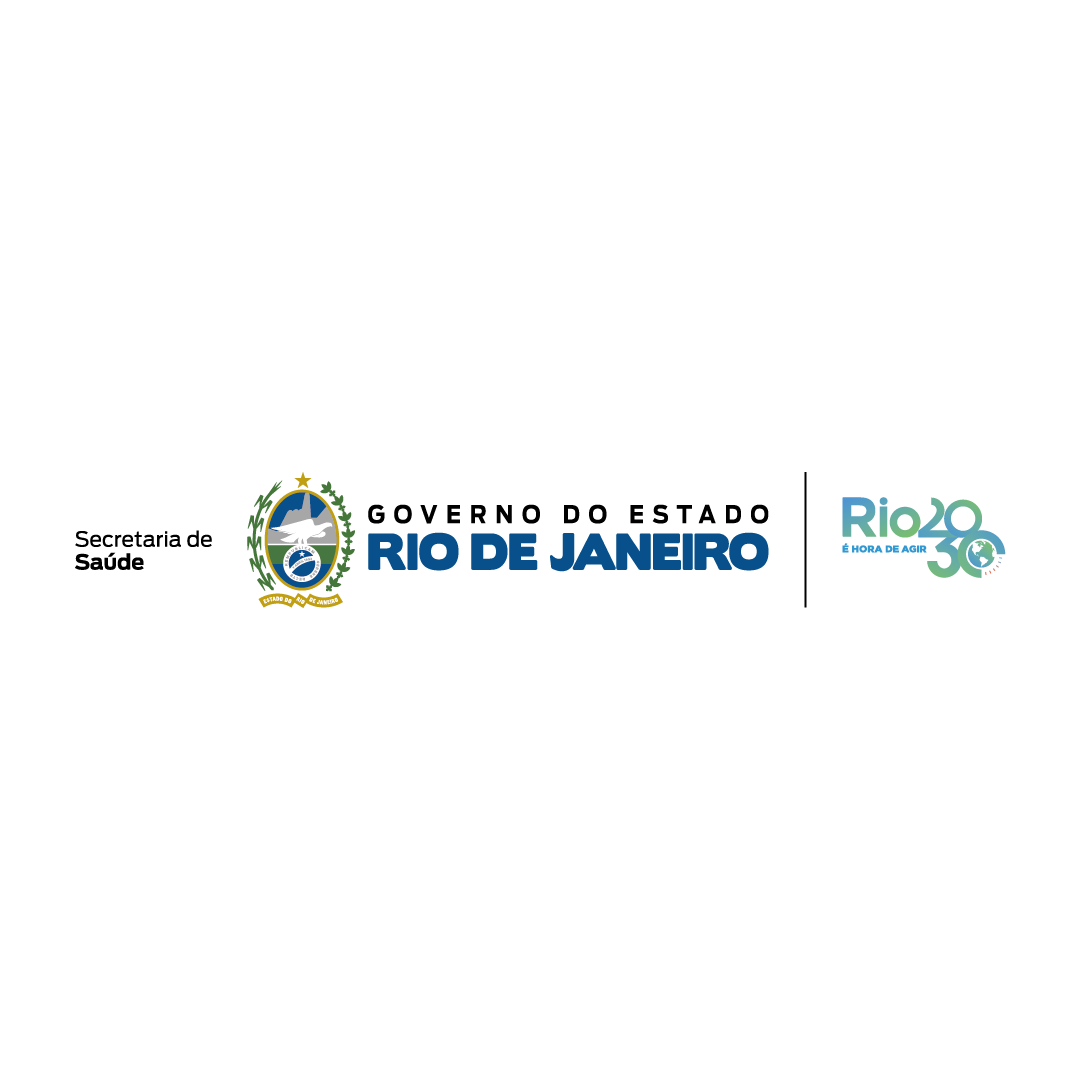 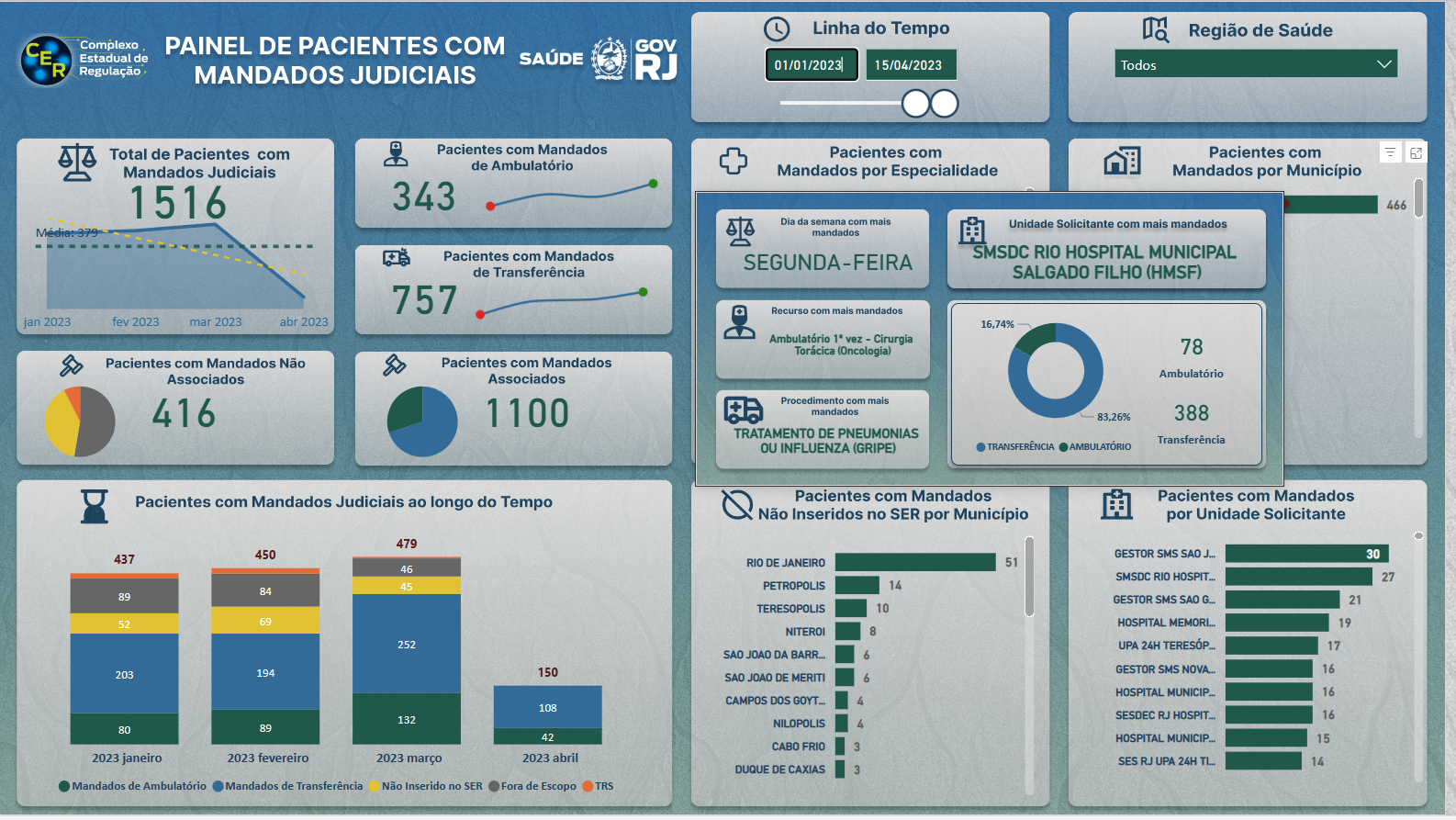 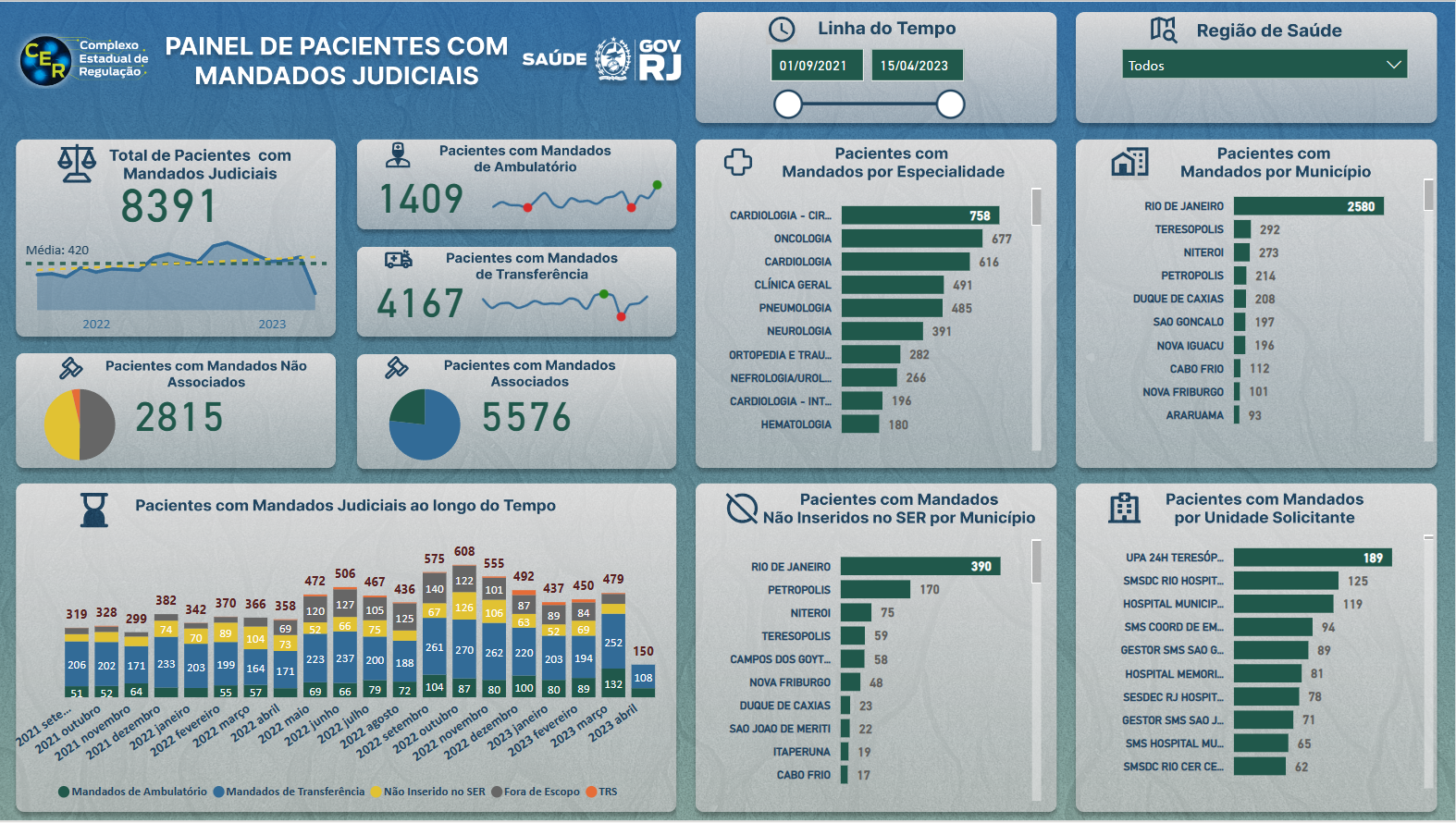 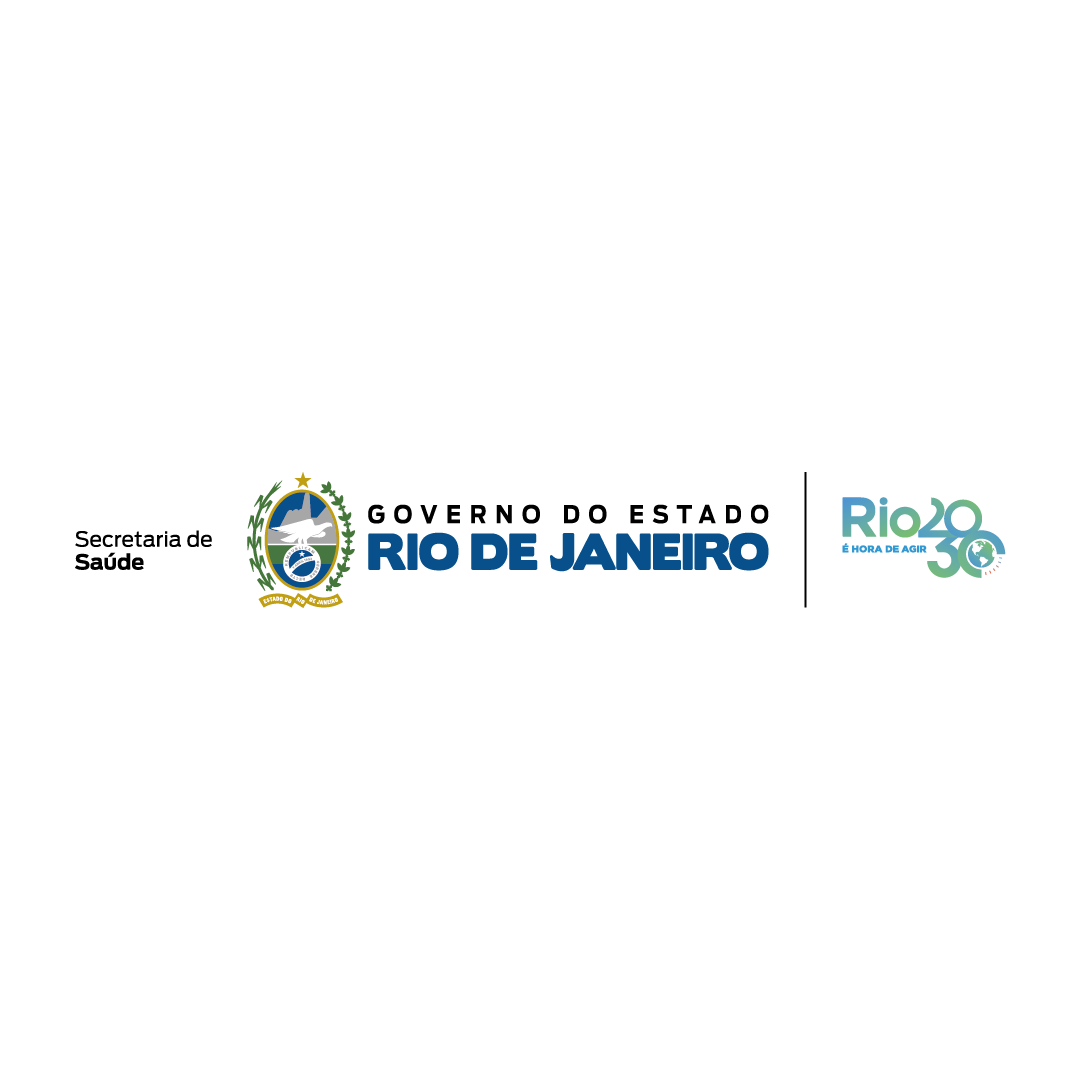 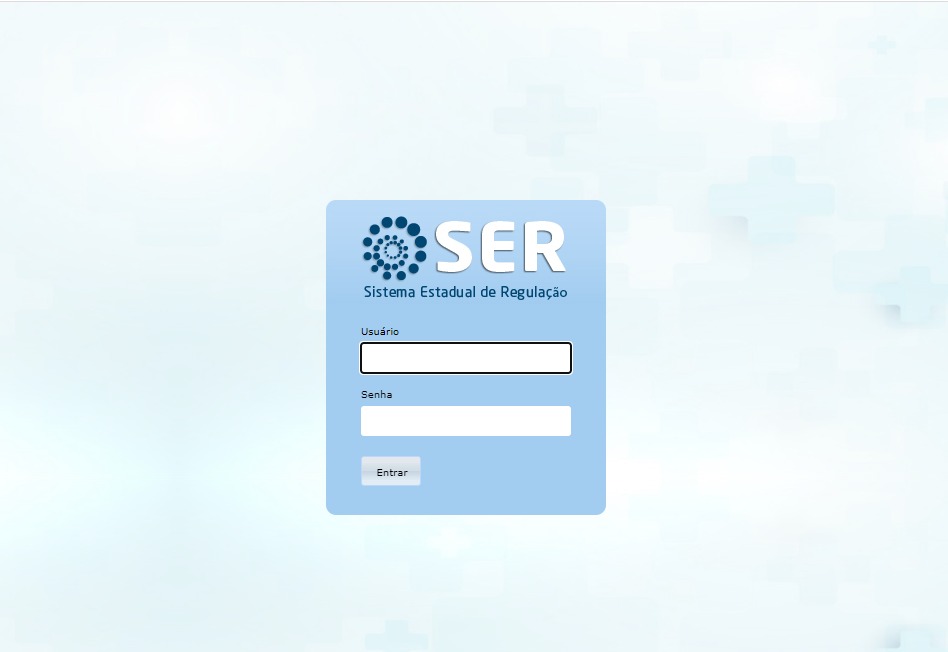 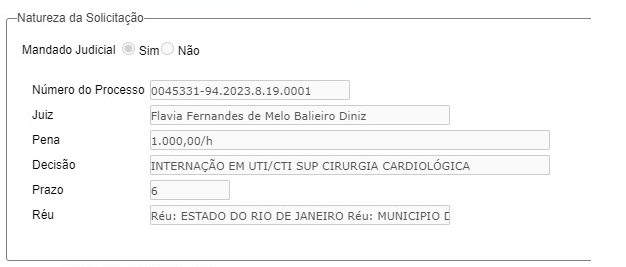 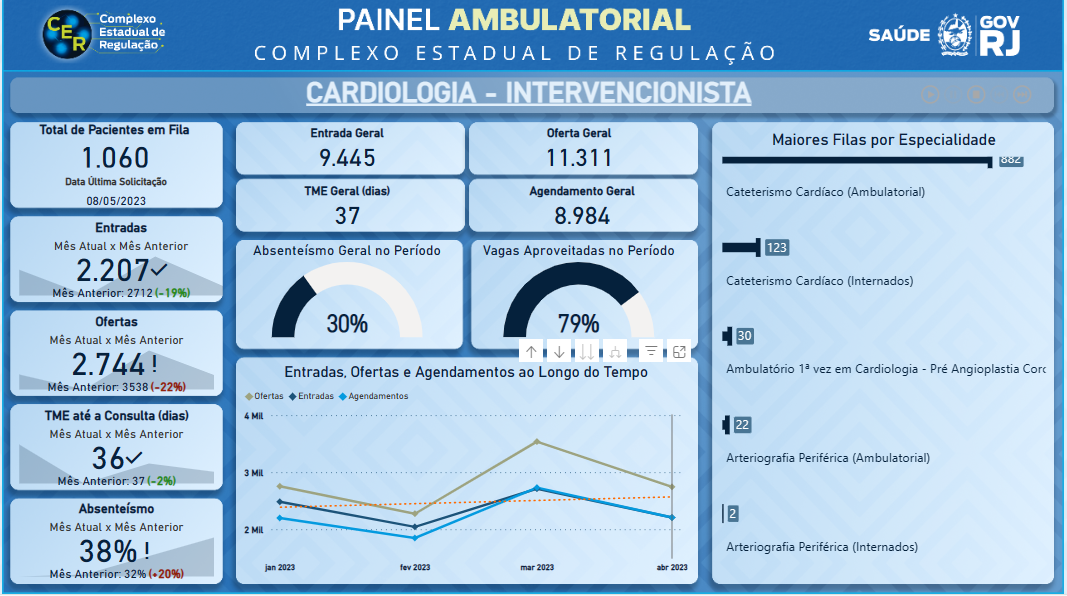 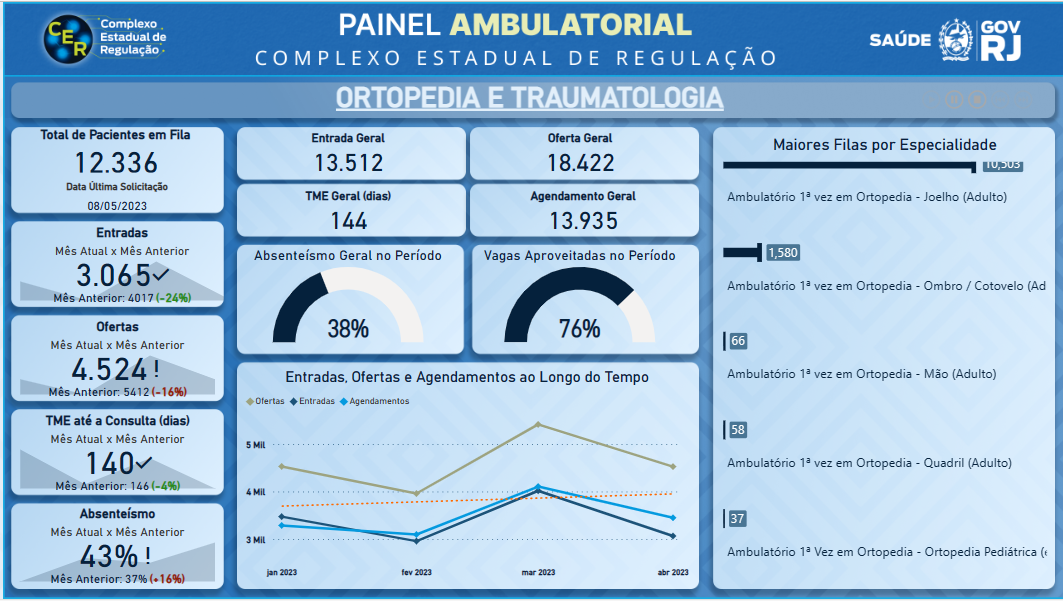 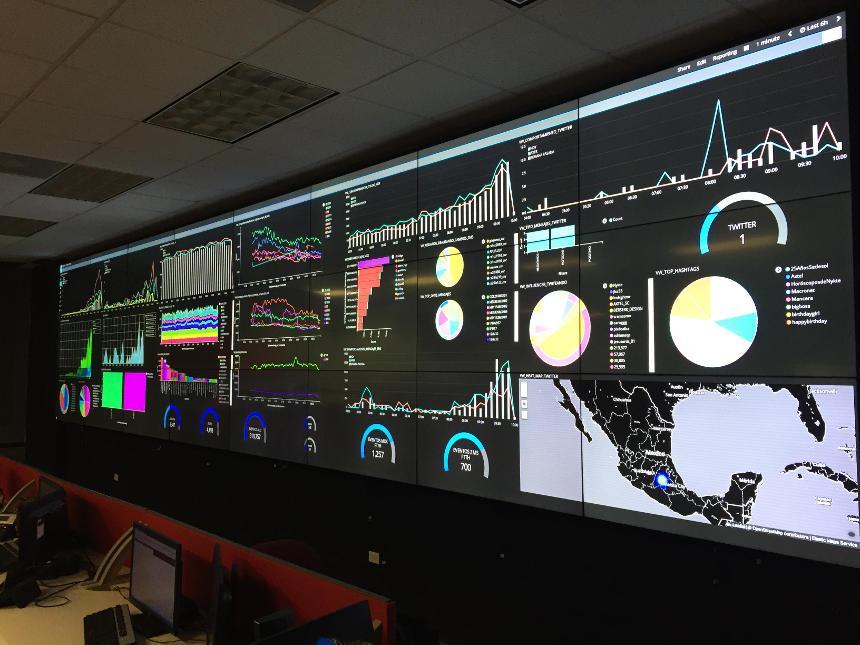 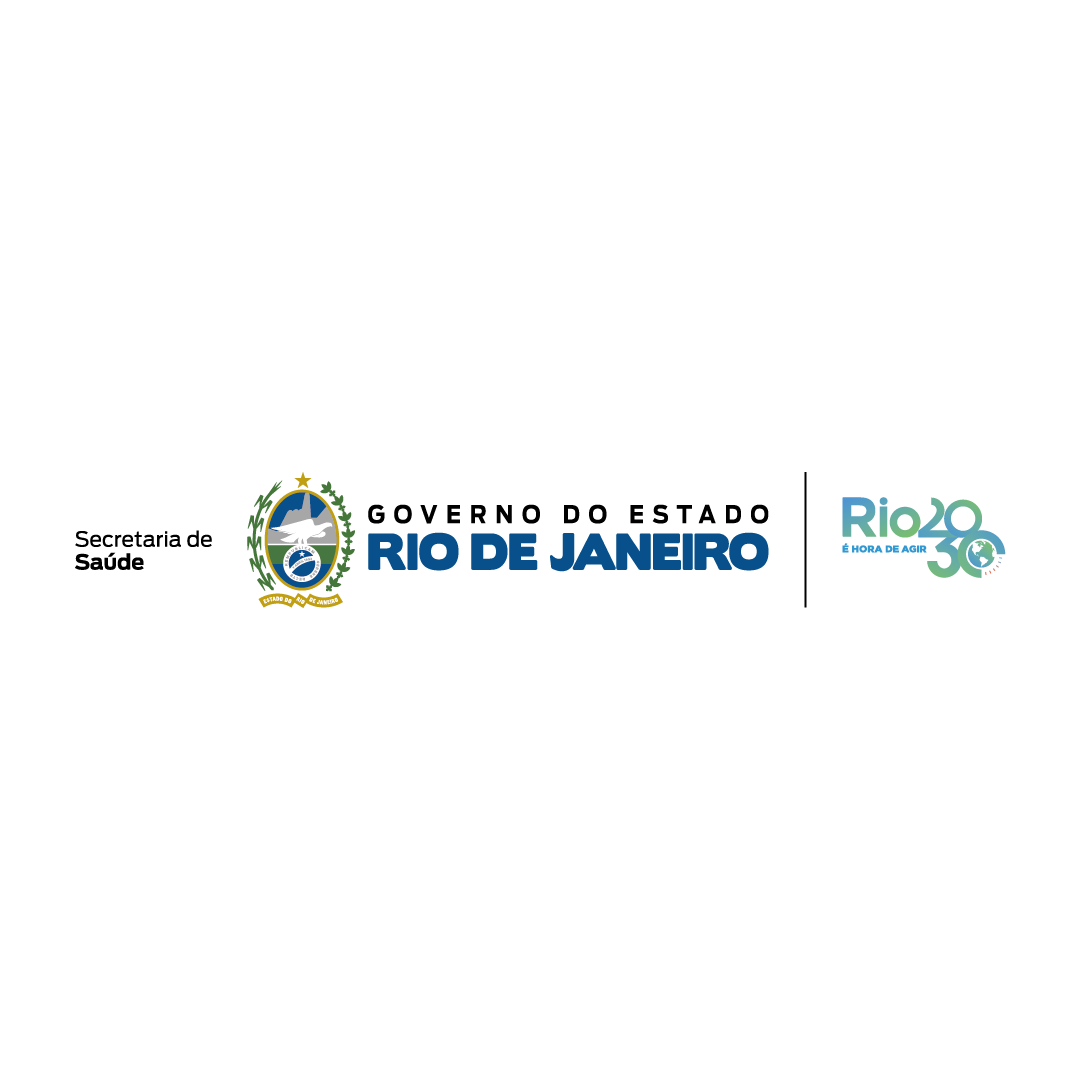 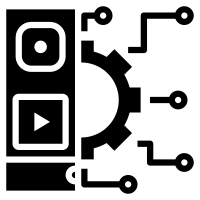 Inteligência
Modelagem e Estimação
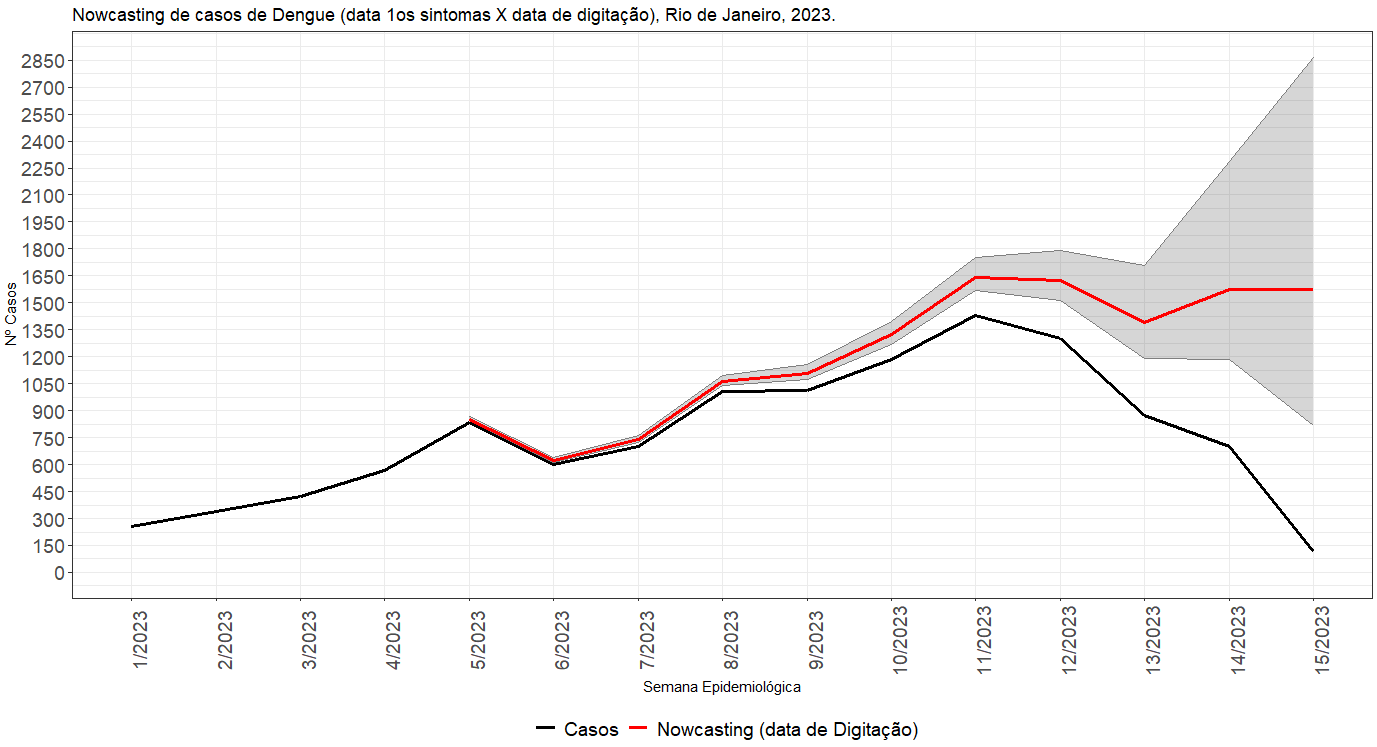 DADOS DE DENGUE 2023: Corrigindo atraso de digitação
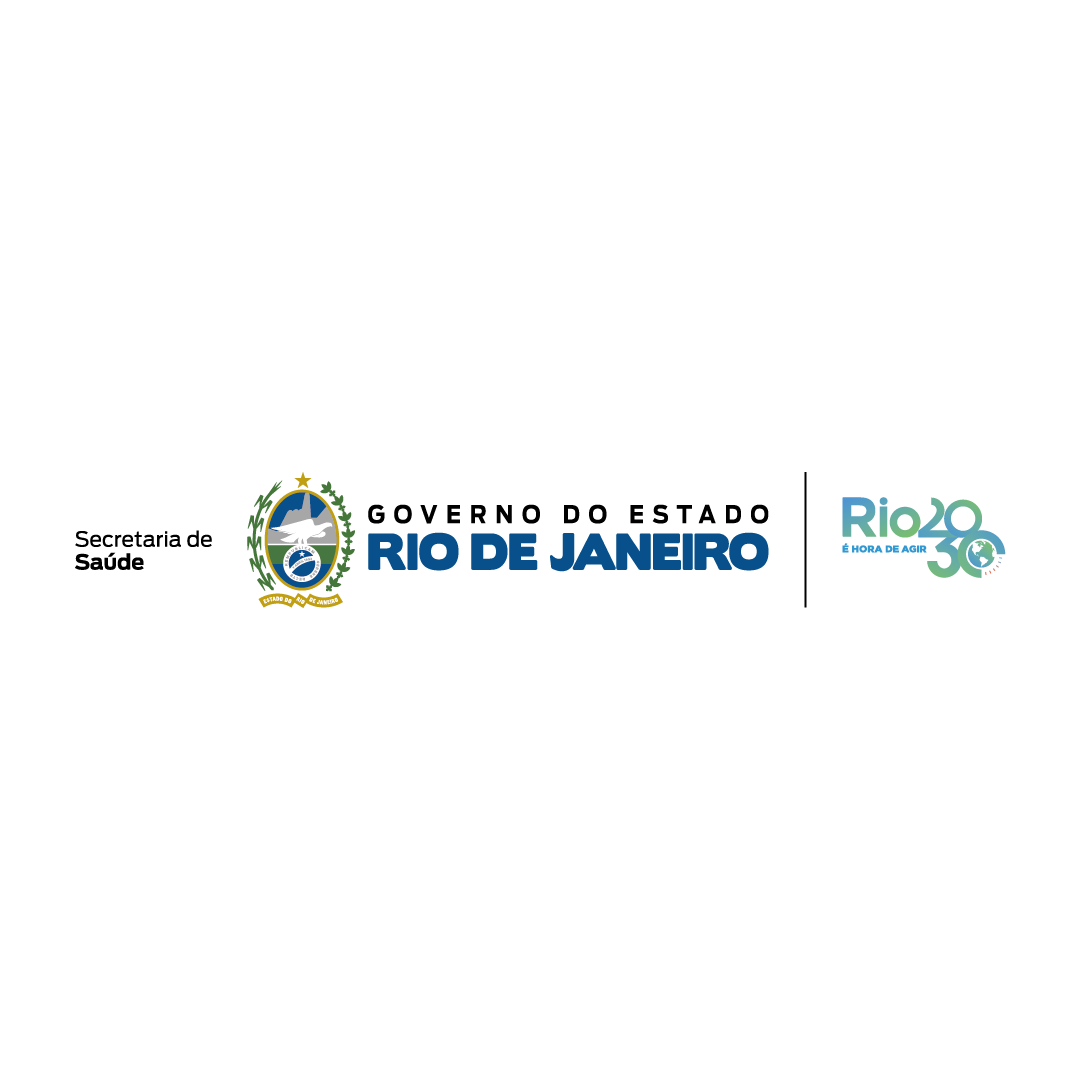 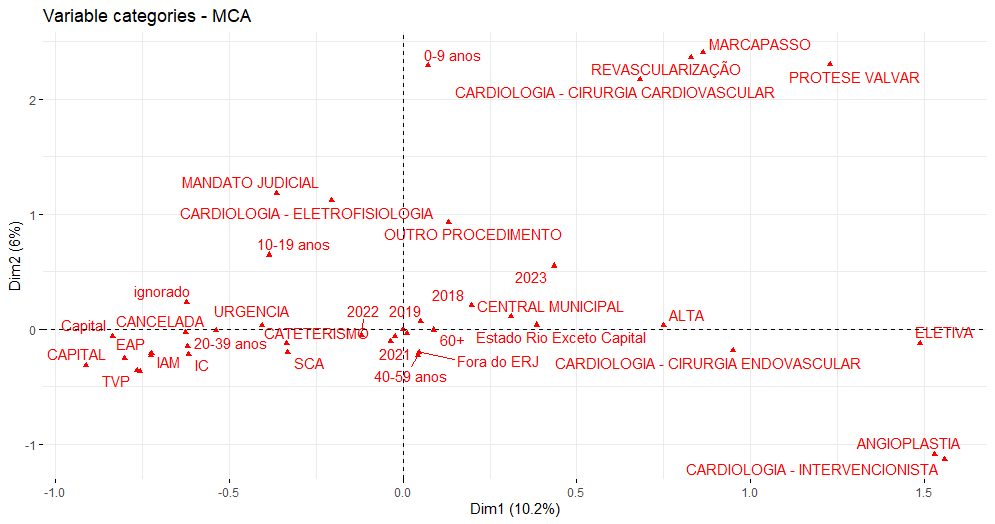 Machine Learning:
Fila da Cardiologia
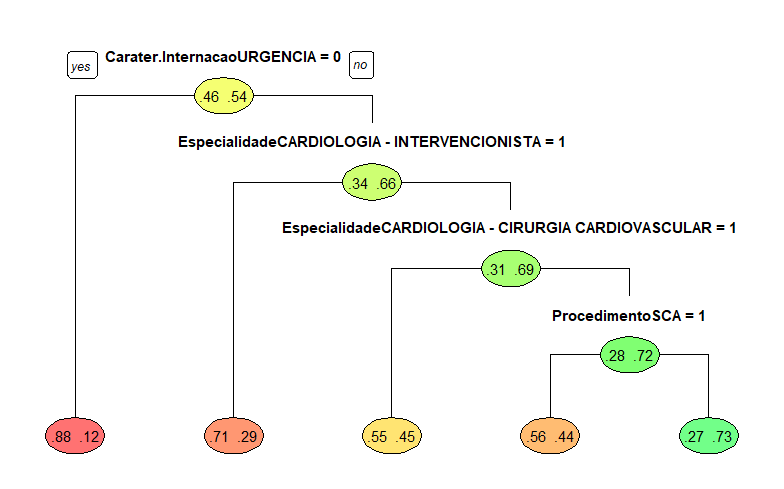 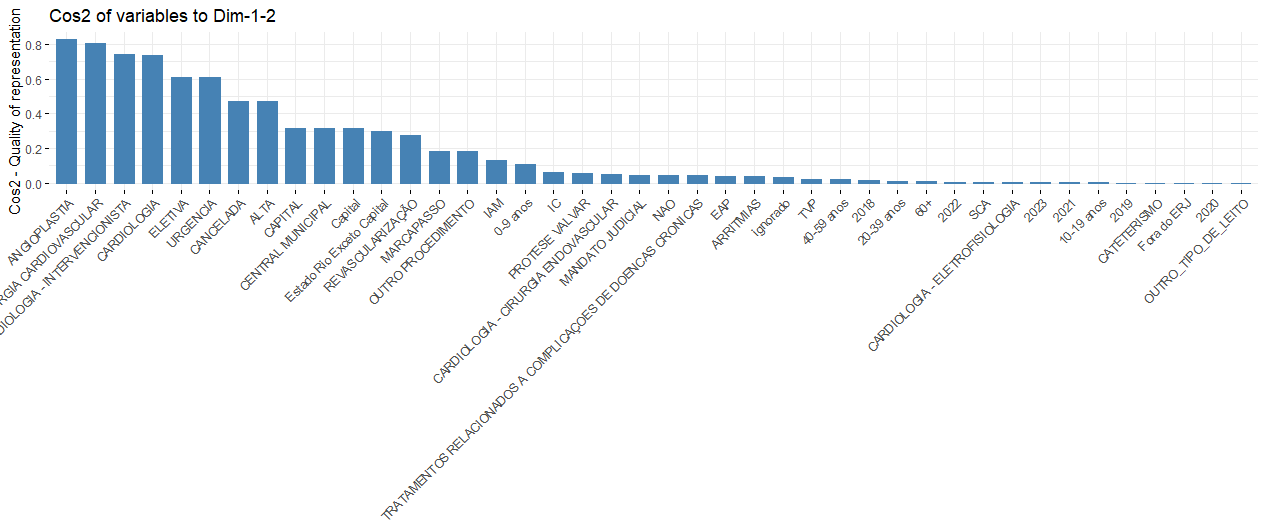 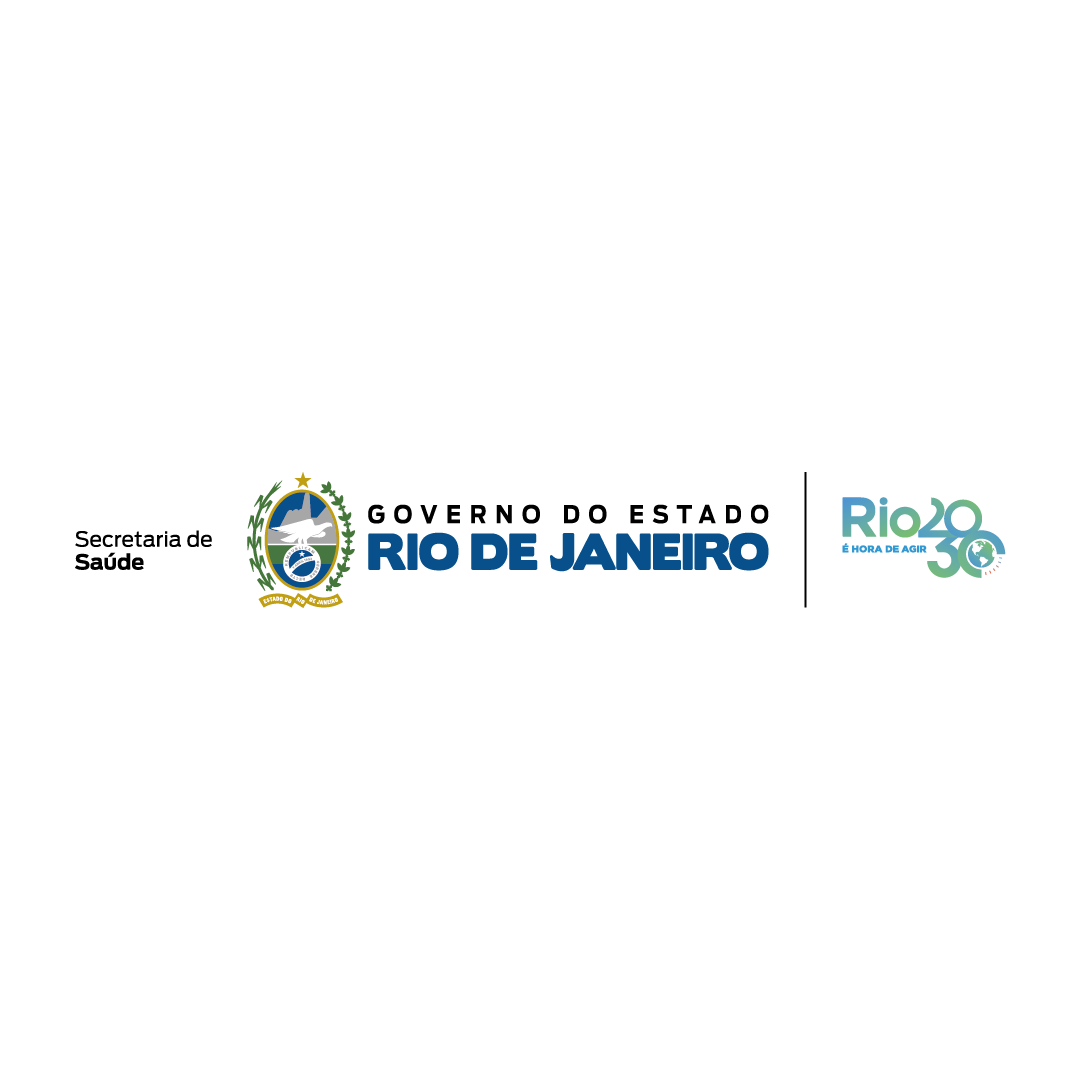 OUTRAS FERRAMENTAS SHINY
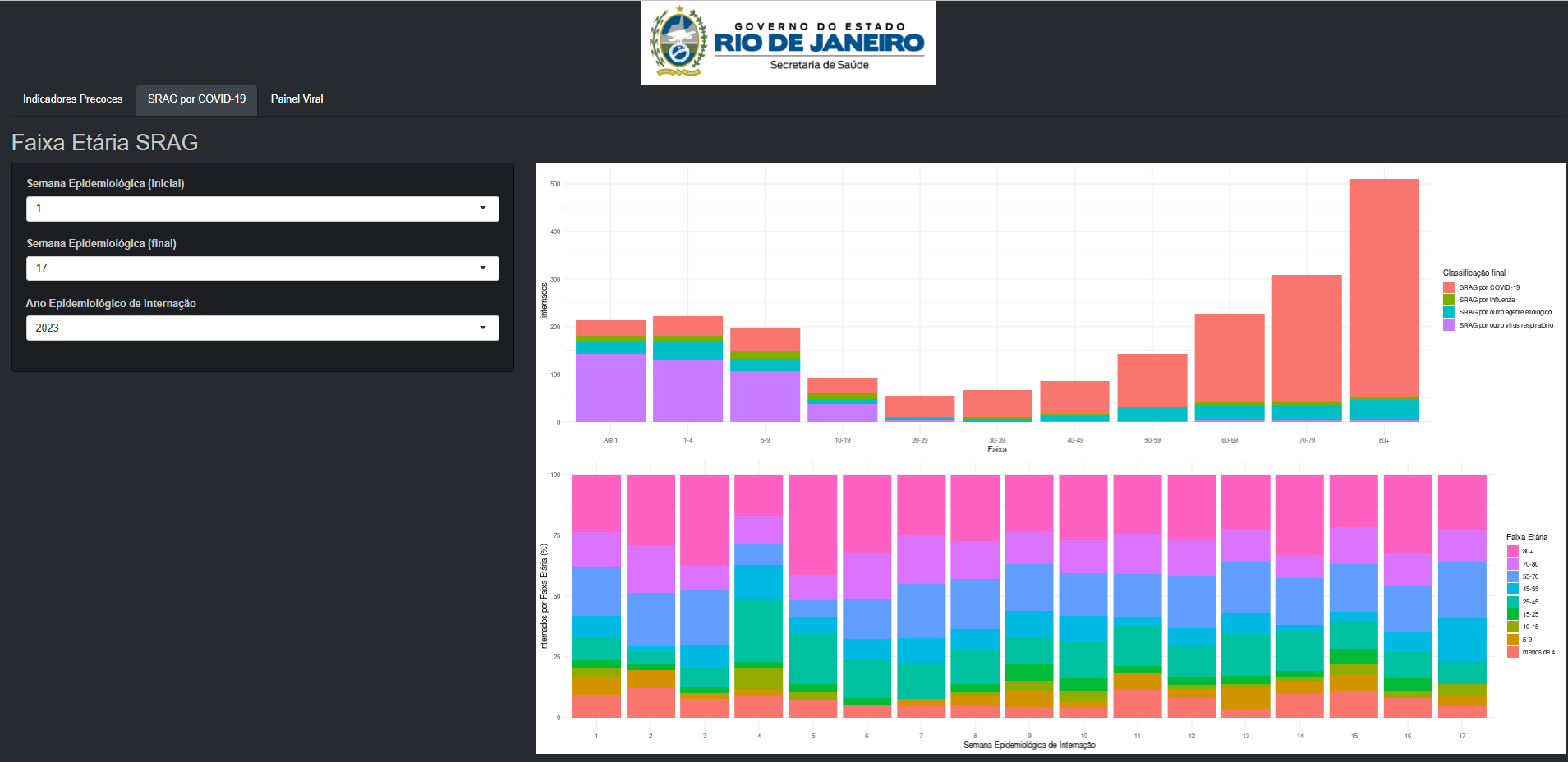 OUTRAS FERRAMENTAS SHINY
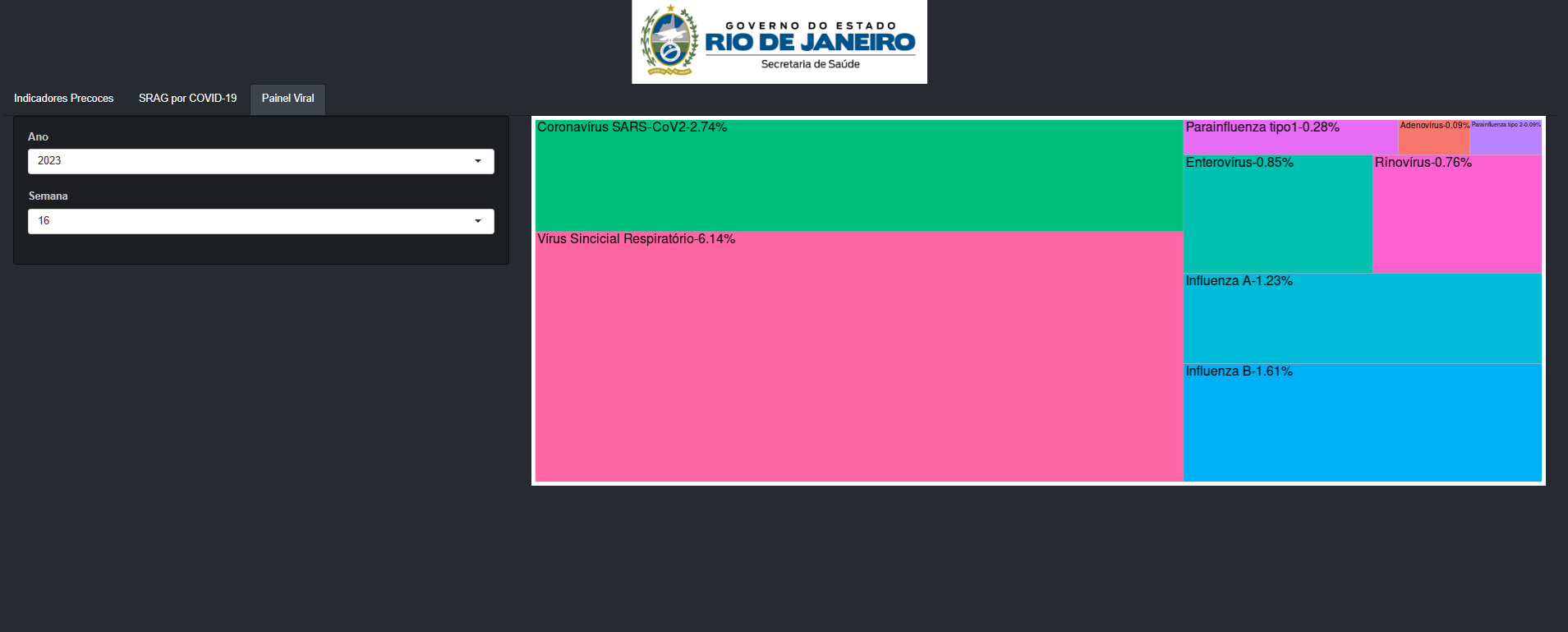 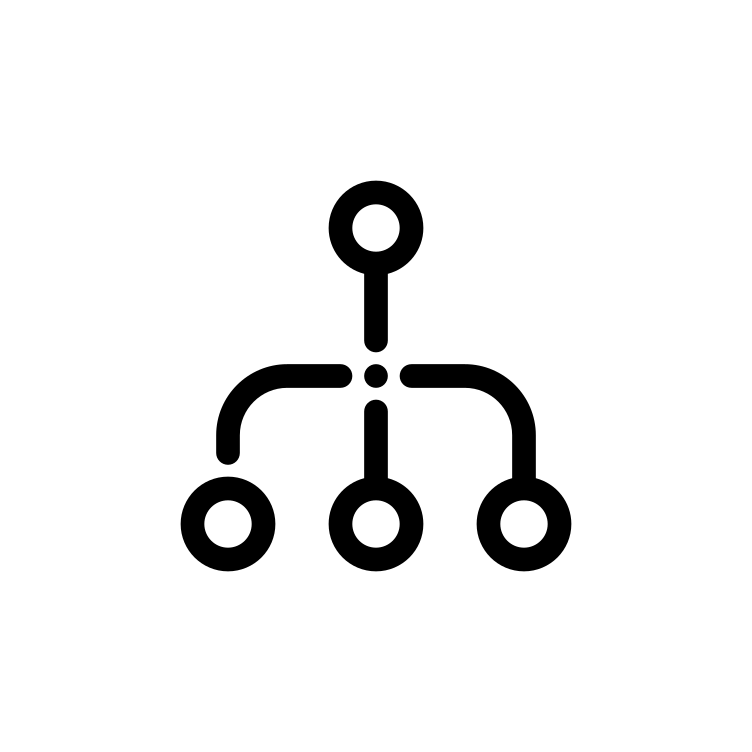 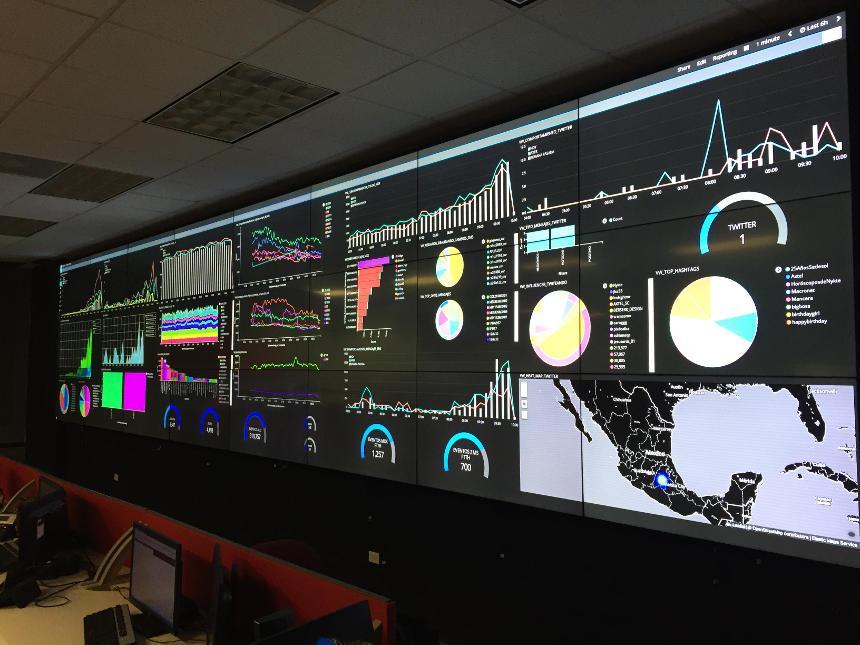 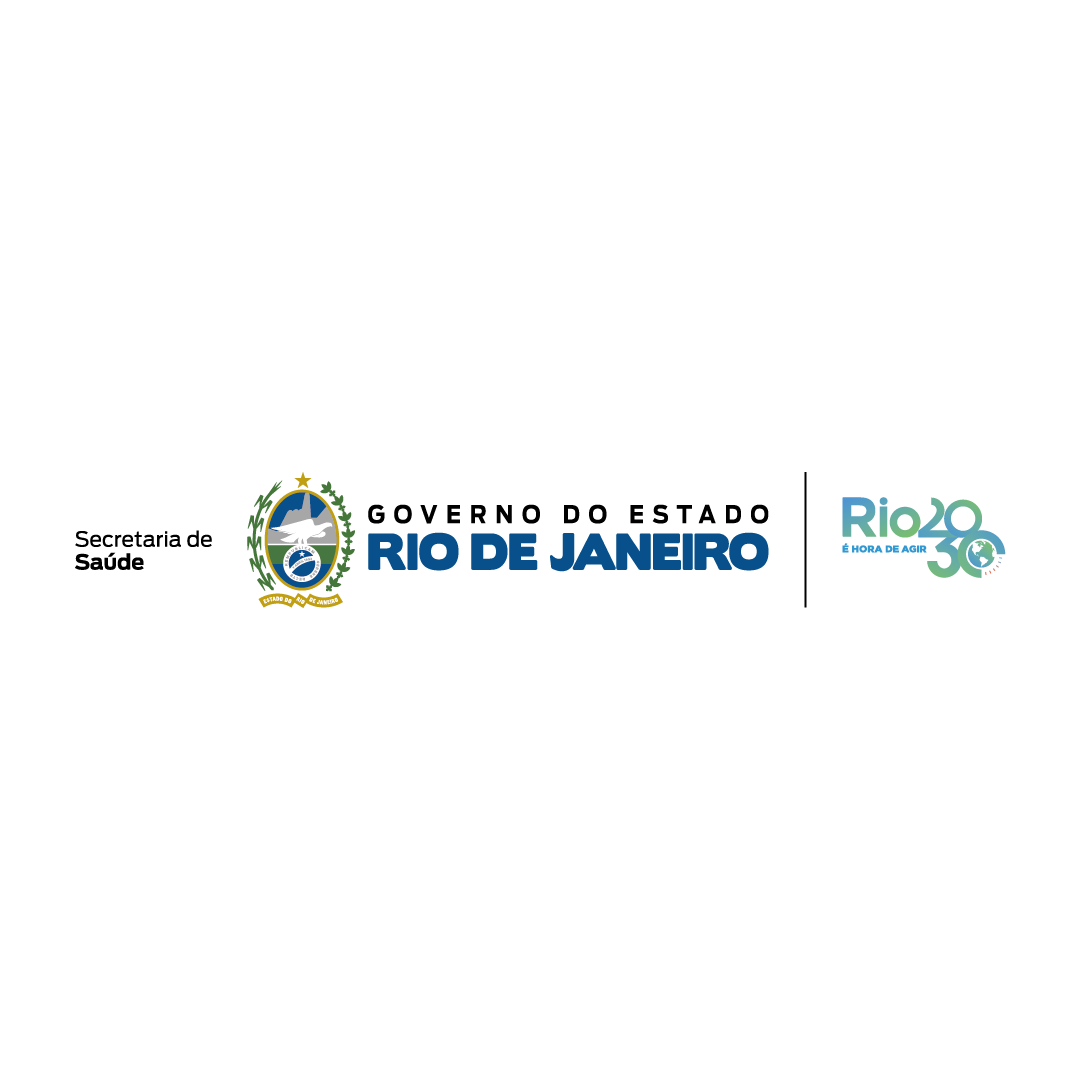 Sistema para ESP e Indicadores Bipartites
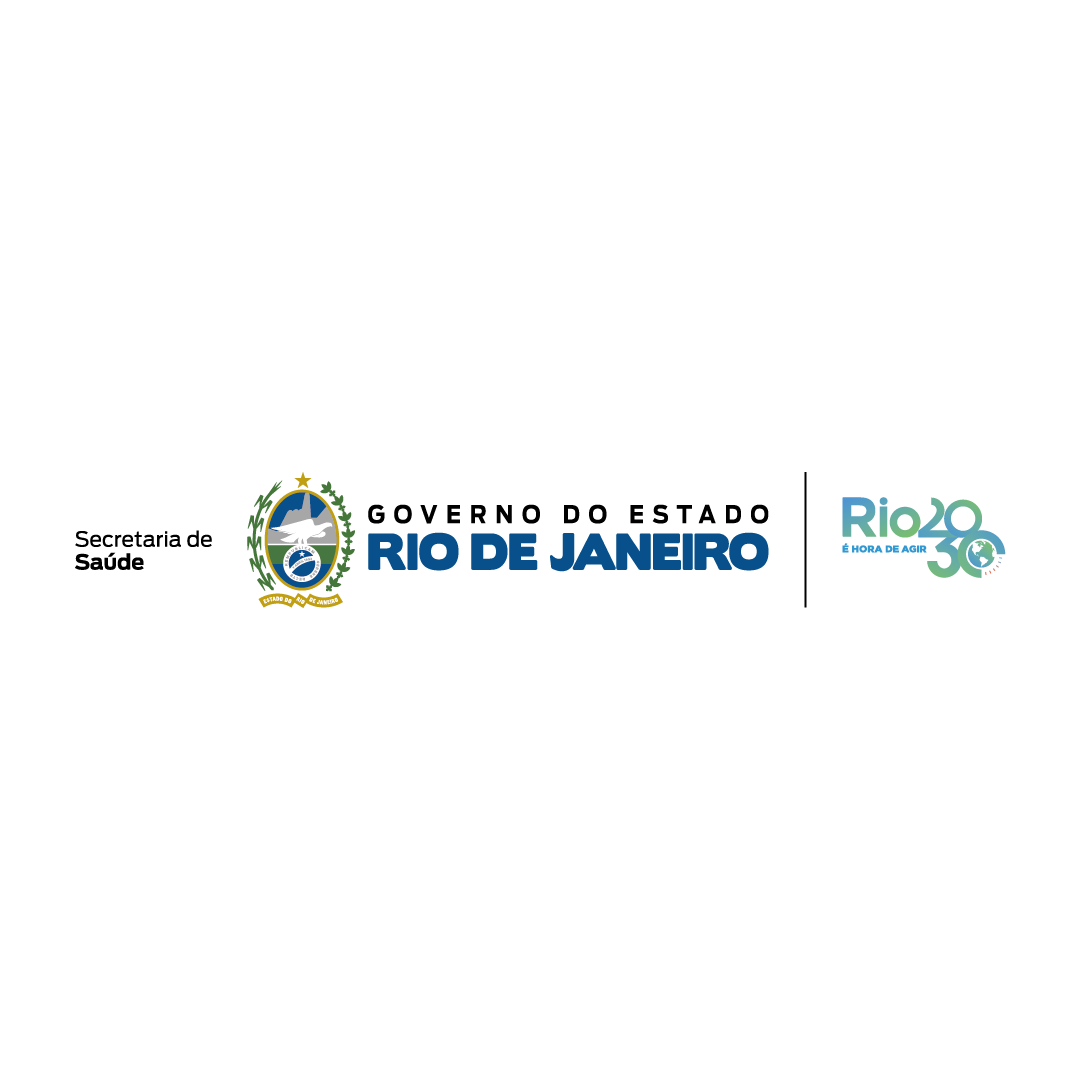 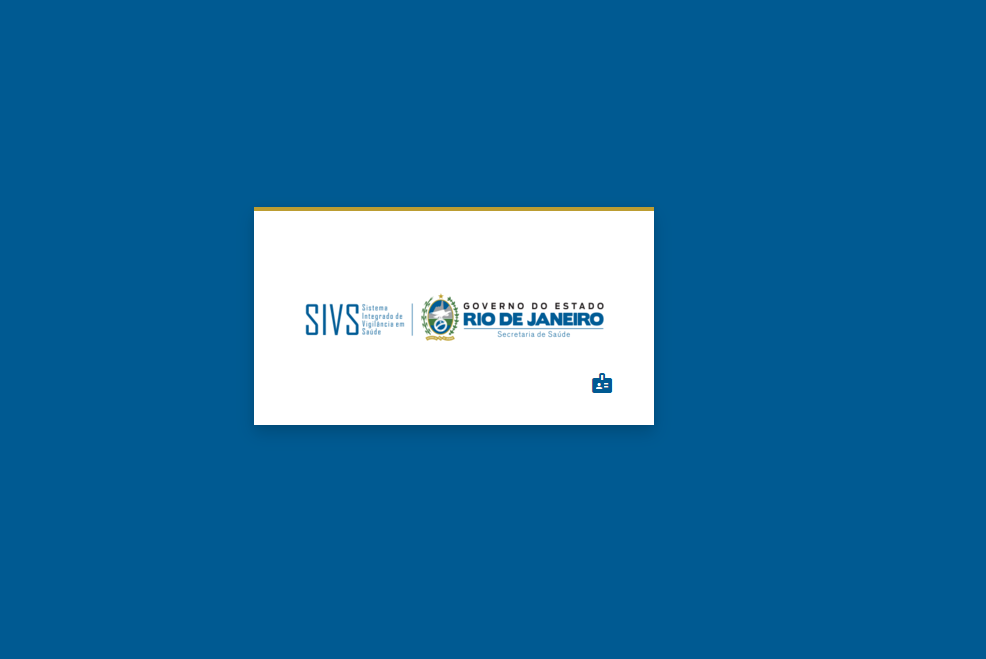 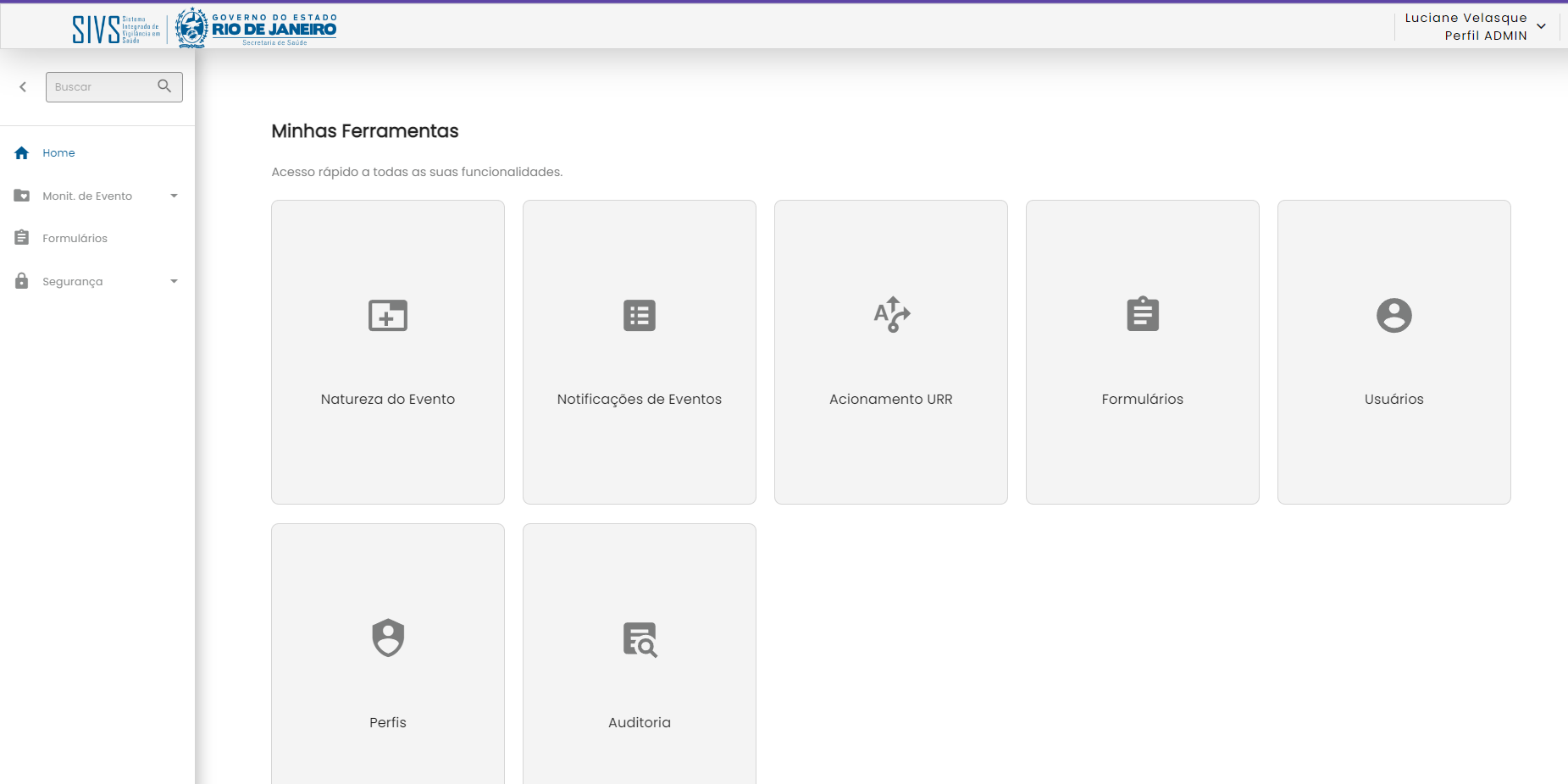 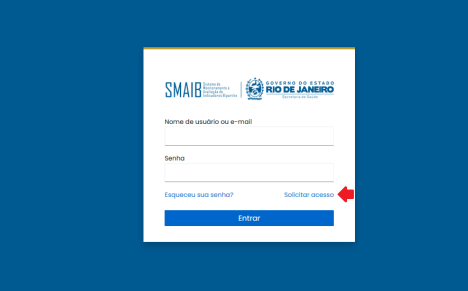 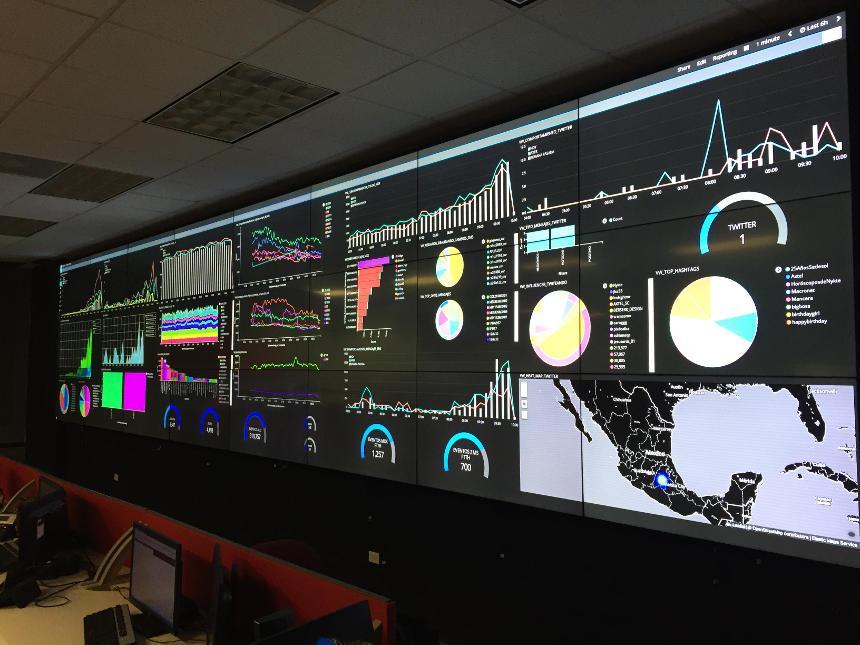 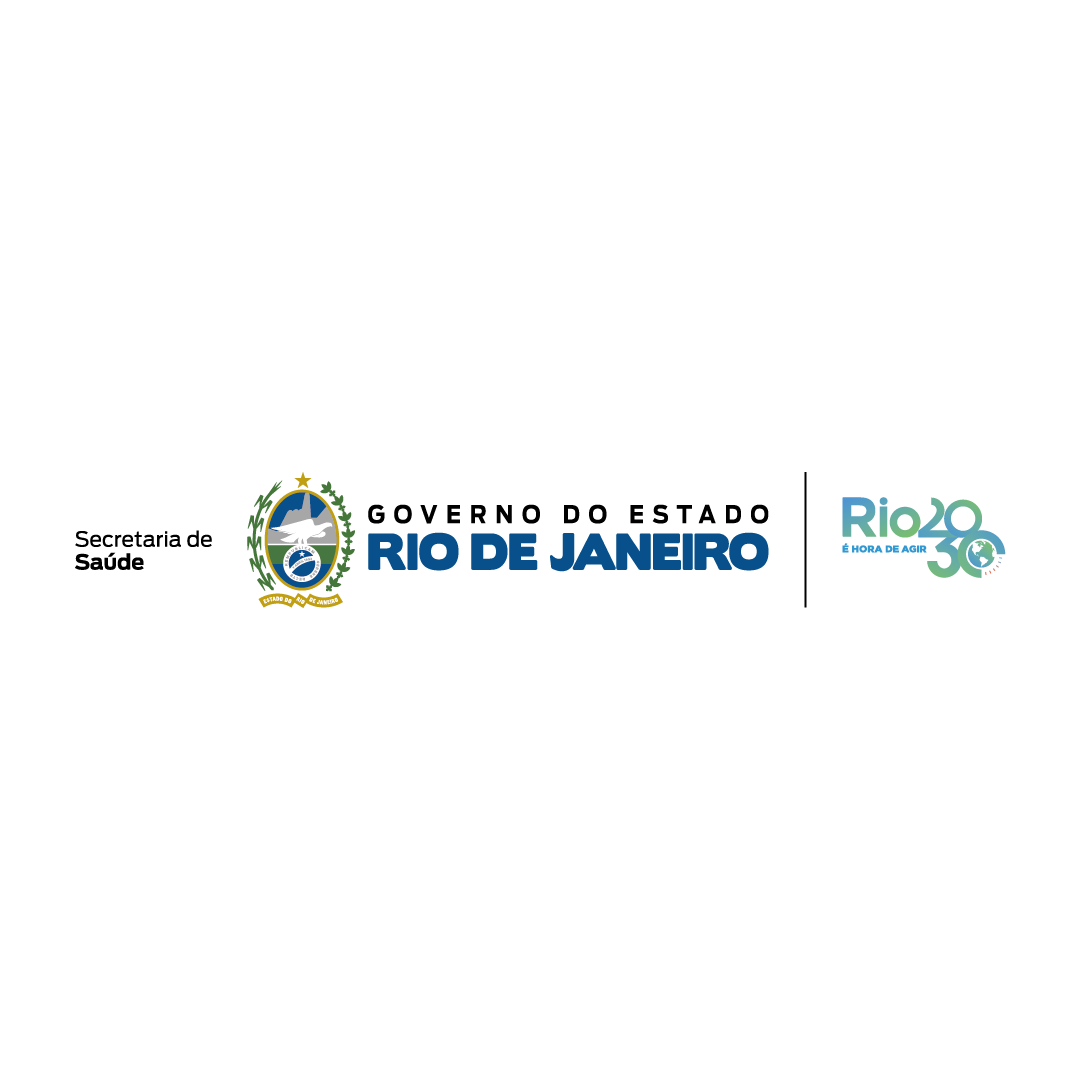 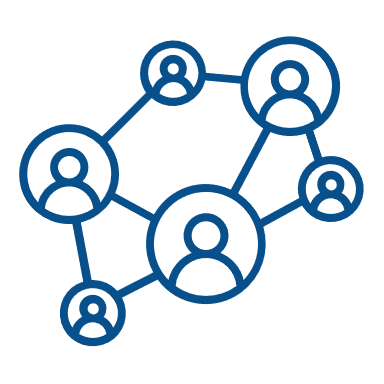 Rede Estadual de Dados em Saúde
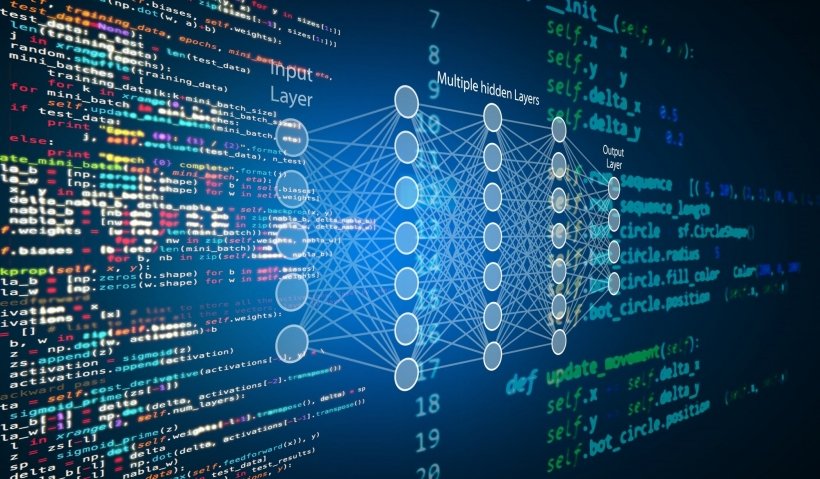 Rede Estadual de 
Dados em Saúde
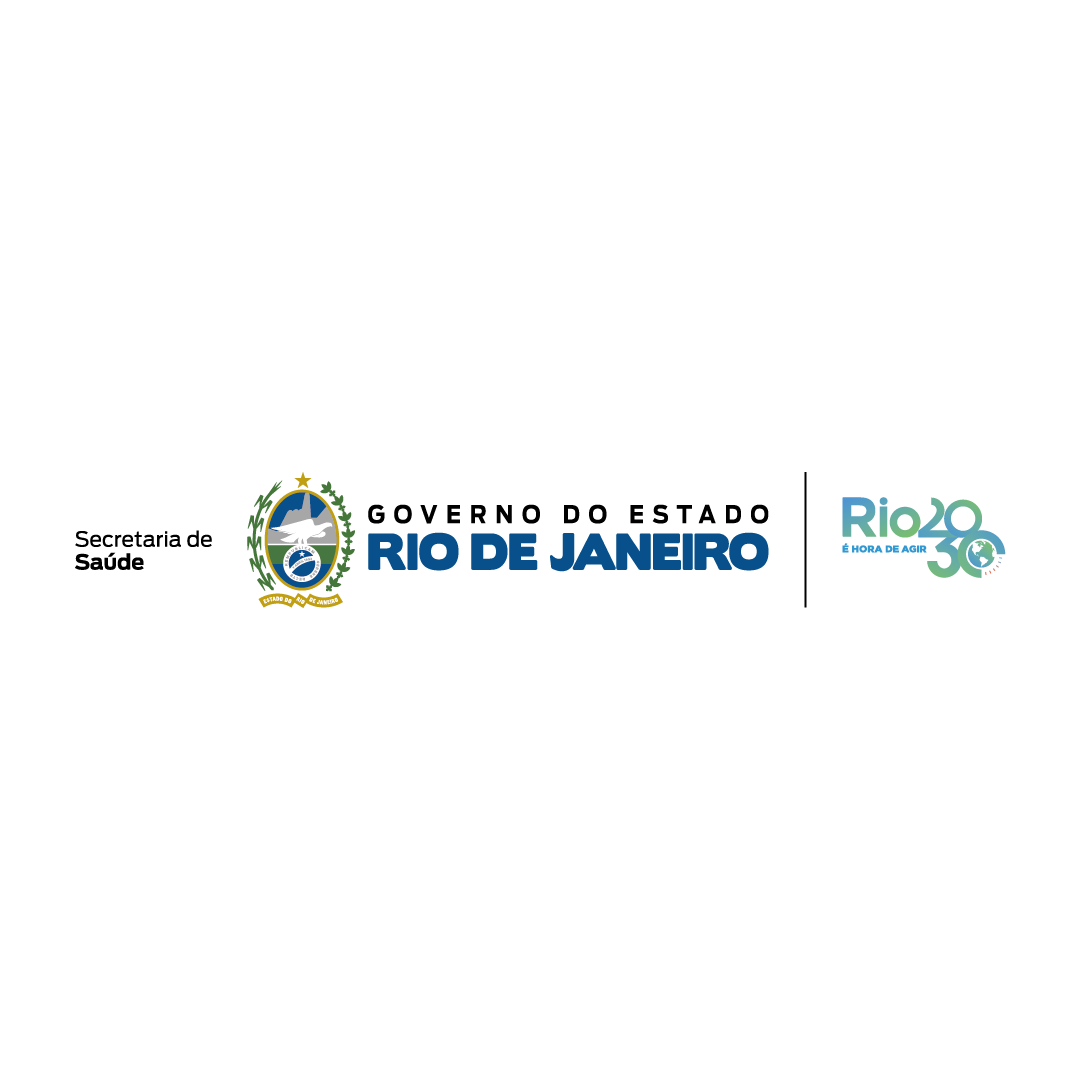 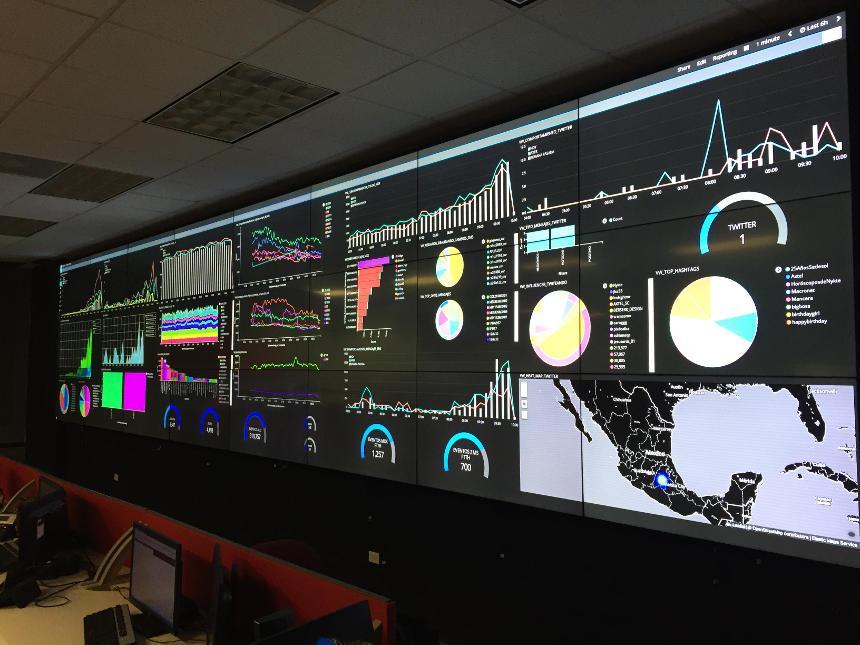 Nosso espaço
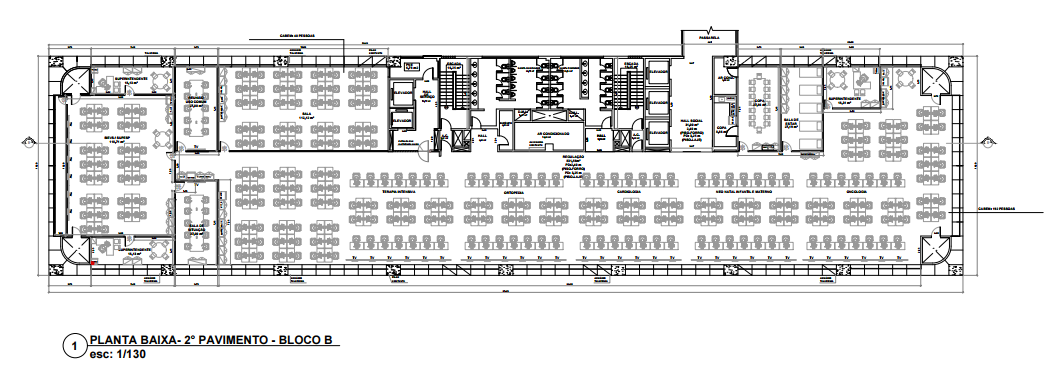 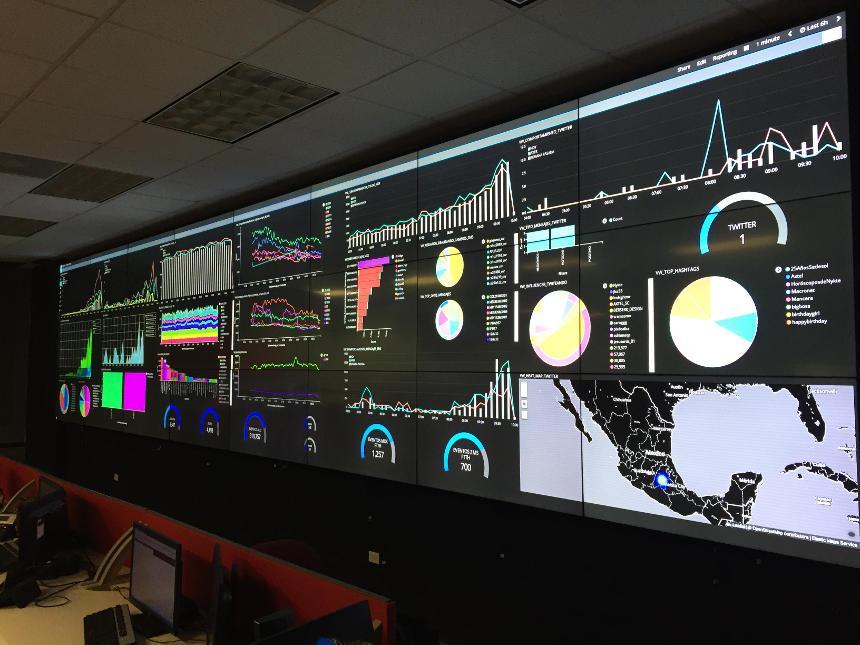 Obrigada pela Atenção
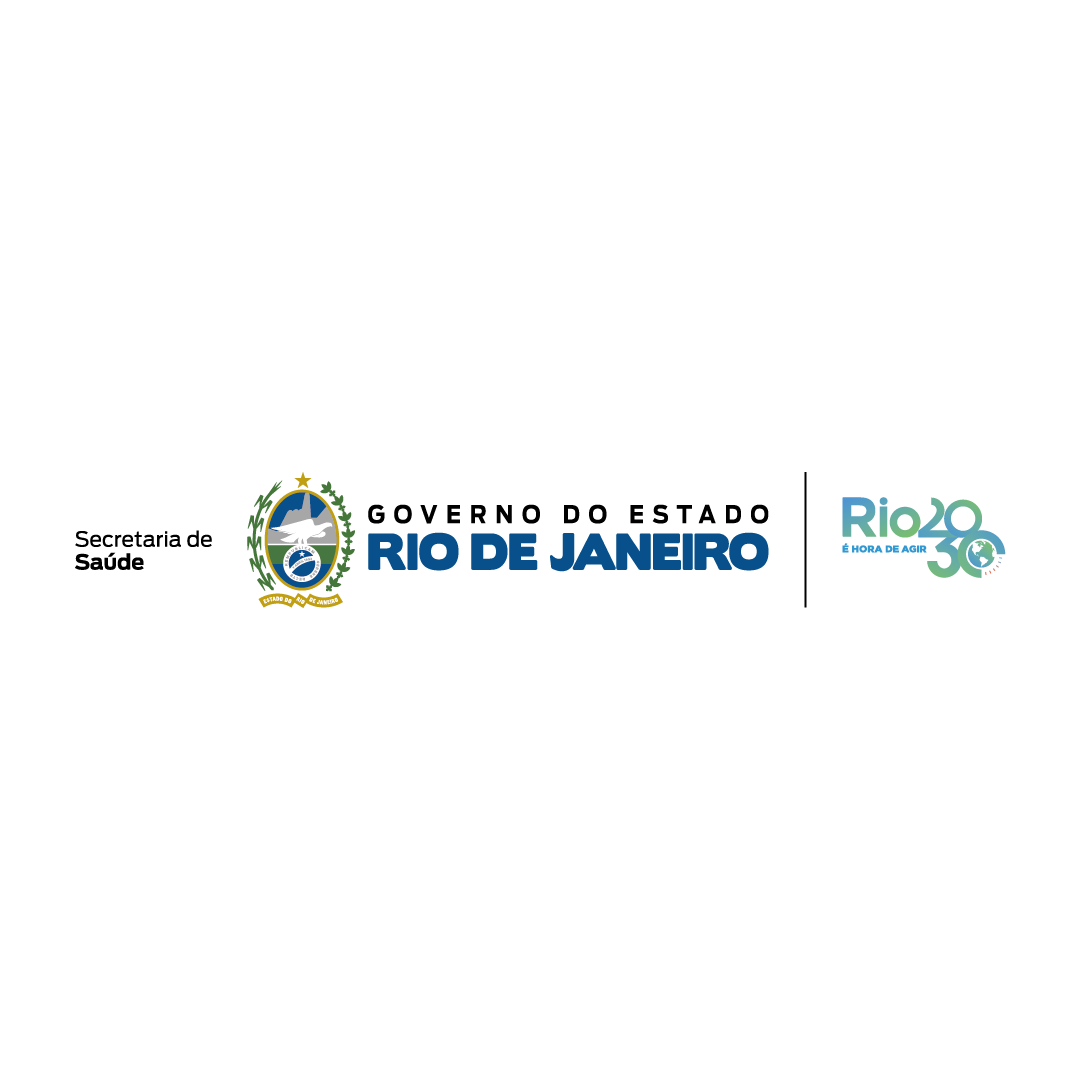